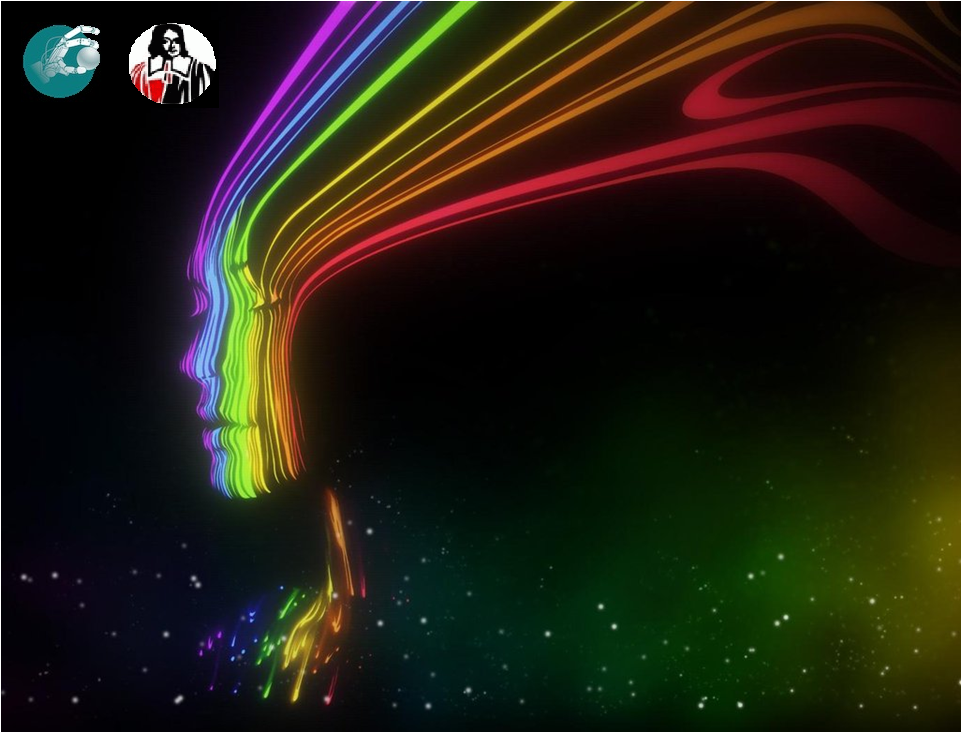 HANDIGLOVE
Olympiades de SI 2013
	Finale nationale
M. Boulouch
M. Calbo
BANOUNI Zakariya
OLIVIER Paul
URLACHER Adrien
Interview d’une personne sourd-muette
CONTEXTE
Sommaire
Contexte

Démonstration

Explication
	- Acquisition
	- Conditionnement
	- Traitement
	- Communication/Affichage

Conclusion
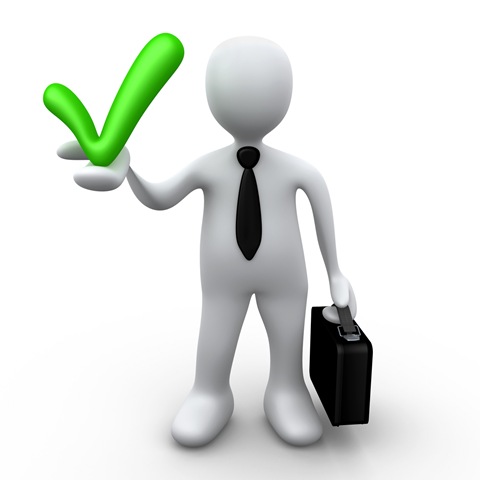 SOMMAIRE
Cahier des charges, contraintes
Portatif (masse < 200g)
Simple d’utilisation
Abordable (prix < 200€)
Résister à l’environnement extérieur
Durée de vie acceptable (durabilité > 5 ans)
Autonomie correcte (autonomie > 12h)
CONTEXTE
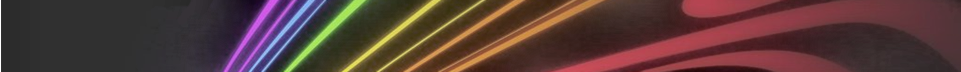 Démonstration
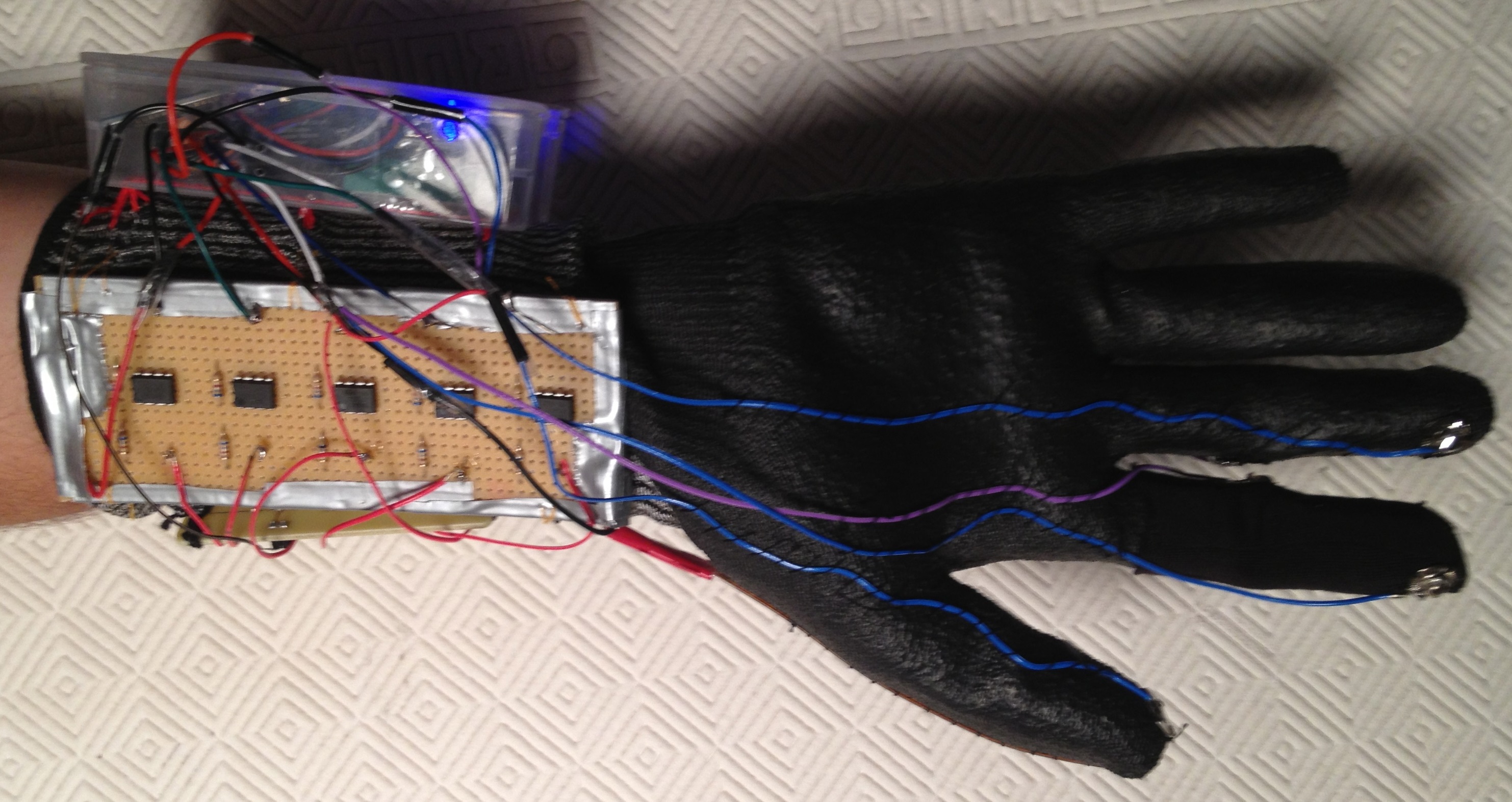 DEMONSTRATION
CHOIX DE SOLUTIONS
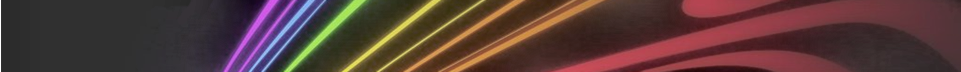 Capteurs de flexion
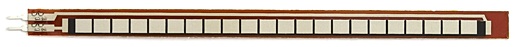 Coût : + (14€/u)   

Portabilité : + +

Résistivité Env. : - / +

Mise en œuvre: + +
CHOIX DE SOLUTIONS
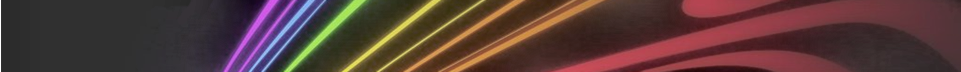 Capteurs de flexion
Acquisition capacitive
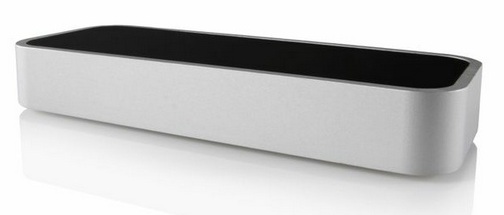 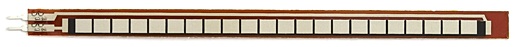 Coût : + (14€/u)   

Portabilité : + +

Résistivité Env. : - / +

Mise en œuvre: + +
Coût : + +  (80€)

Portabilité : - -

Résistivité Env. : - -

Mise en œuvre : -
CHOIX DE SOLUTIONS
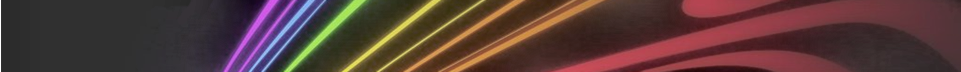 Capteurs de flexion
Acquisition capacitive
Analyse de vidéo
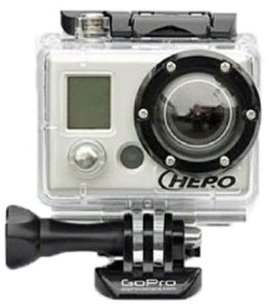 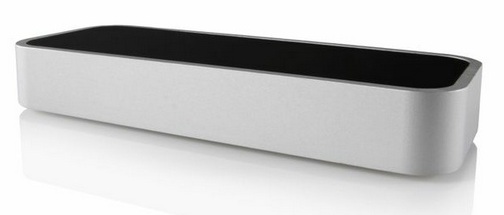 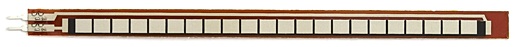 Coût : + (14€/u)   

Portabilité : + +

Résistivité Env. : - / +

Mise en œuvre: + +
Coût : + +  (80€)

Portabilité : - -

Résistivité Env. : - -

Mise en œuvre : -
Coût : +

Portabilité : - -

Résistivité Env. : -

Mise en œuvre : - - -
CHOIX DE SOLUTIONS
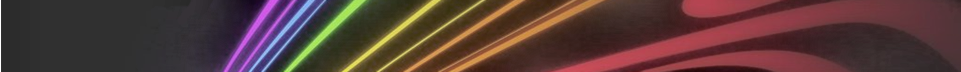 Capteurs de flexion
Acquisition capacitive
Analyse de vidéo
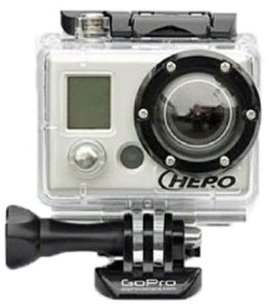 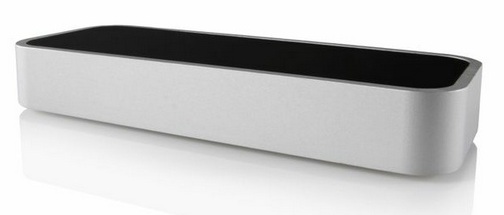 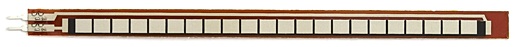 Coût : + (14€/u)   

Portabilité : + +

Résistivité Env. : - / +

Mise en œuvre: + +
Coût : + +  (80€)

Portabilité : - -

Résistivité Env. : - -

Mise en œuvre : -
Coût : +

Portabilité : - -

Résistivité Env. : -

Mise en œuvre : - - -
CHOIX DE SOLUTIONS
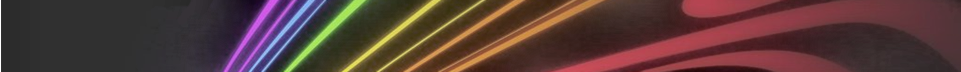 Capteurs de flexion
Acquisition capacitive
Analyse de vidéo
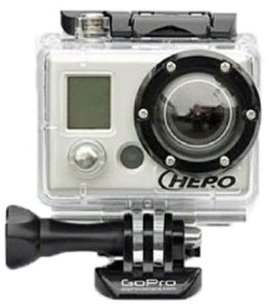 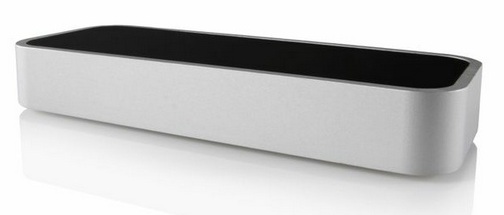 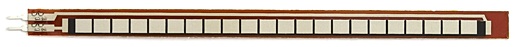 Coût : + (14€/u)   

Portabilité : + +

Résistivité Env. : - / +

Mise en œuvre: + +
Coût : + +  (80€)

Portabilité : - -

Résistivité Env. : - -

Mise en œuvre : -
Coût : +

Portabilité : - -

Résistivité Env. : -

Mise en œuvre : - - -
CHOIX DE SOLUTIONS
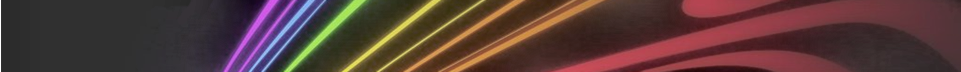 Capteurs de flexion
Acquisition capacitive
Analyse de vidéo
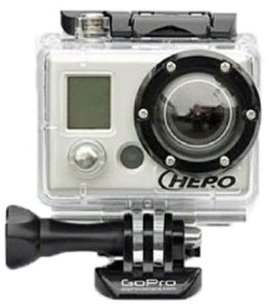 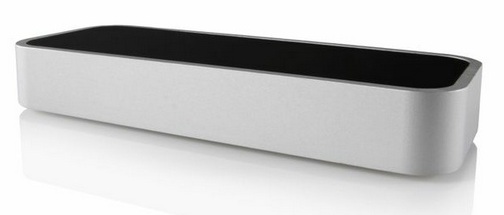 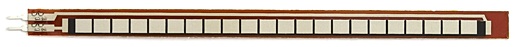 Coût : + (14€/u)   

Portabilité : + +

Résistivité Env. : - / +

Mise en œuvre: + +
Coût : + +  (80€)

Portabilité : - -

Résistivité Env. : - -

Mise en œuvre : -
Coût : +

Portabilité : - -

Résistivité Env. : -

Mise en œuvre : - - -
CHOIX DE SOLUTIONS
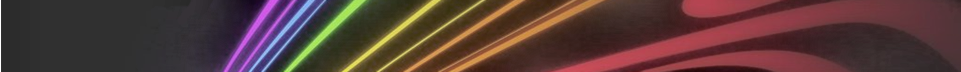 Capteurs de flexion
Acquisition capacitive
Analyse de vidéo
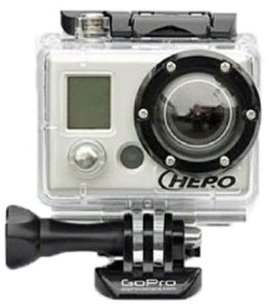 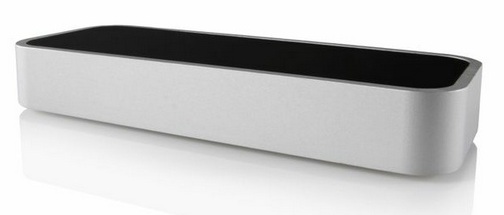 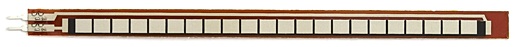 Coût : + (14€/u)   

Portabilité : + +

Résistivité Env. : - / +

Mise en œuvre: + +
Coût : + +  (80€)

Portabilité : - -

Résistivité Env. : - -

Mise en œuvre : -
Coût : +

Portabilité : - -

Résistivité Env. : -

Mise en œuvre : - - -
CHOIX DE SOLUTIONS
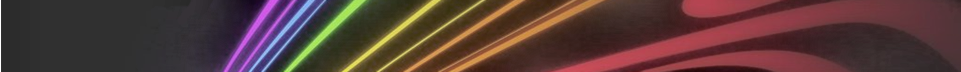 Capteurs de flexion
Acquisition capacitive
Analyse de vidéo
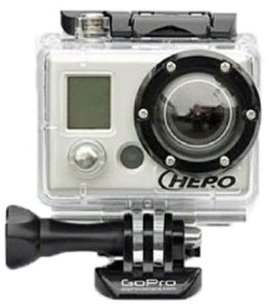 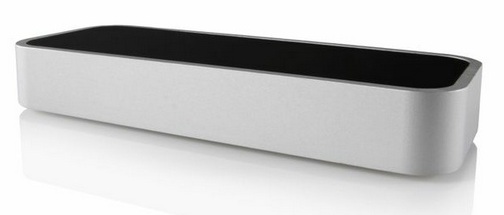 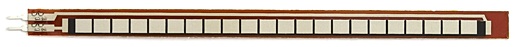 Coût : + (14€/u)   

Portabilité : + +

Résistivité Env. : - / +

Mise en œuvre: + +
Coût : + +  (80€)

Portabilité : - -

Résistivité Env. : - -

Mise en œuvre : -
Coût : +

Portabilité : - -

Résistivité Env. : -

Mise en œuvre : - - -
CHOIX DE SOLUTIONS
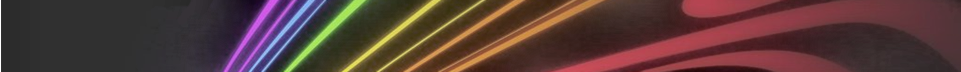 Schéma de principe global
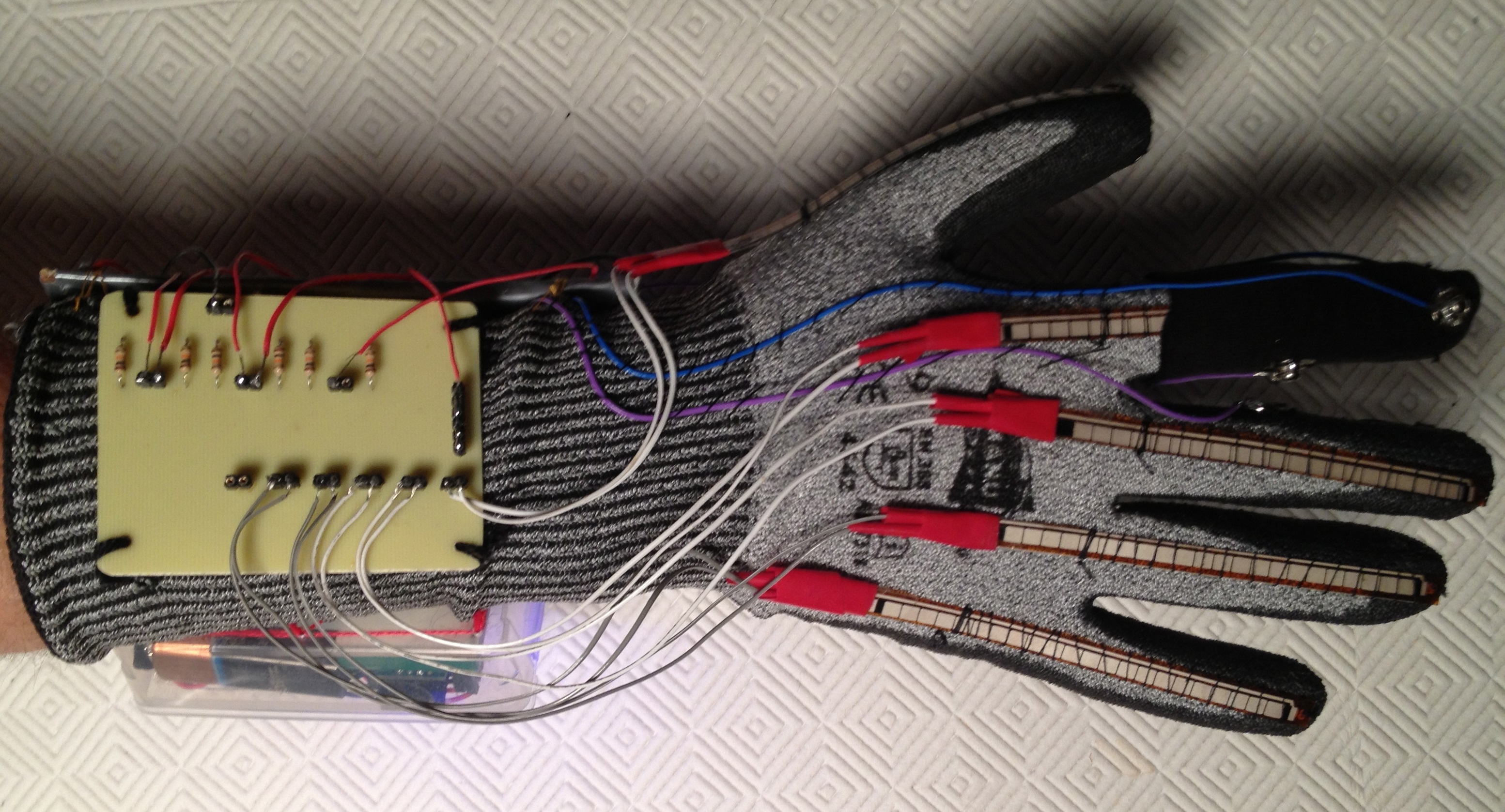 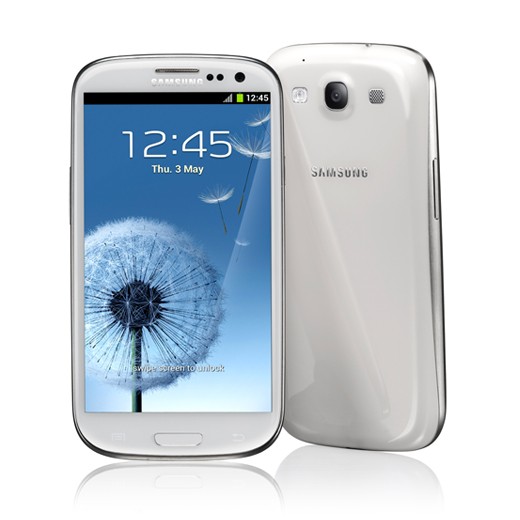 PRINCIPE
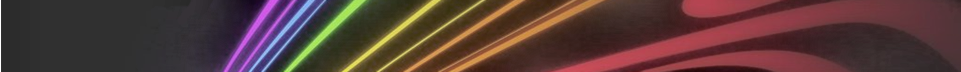 Schéma de principe global
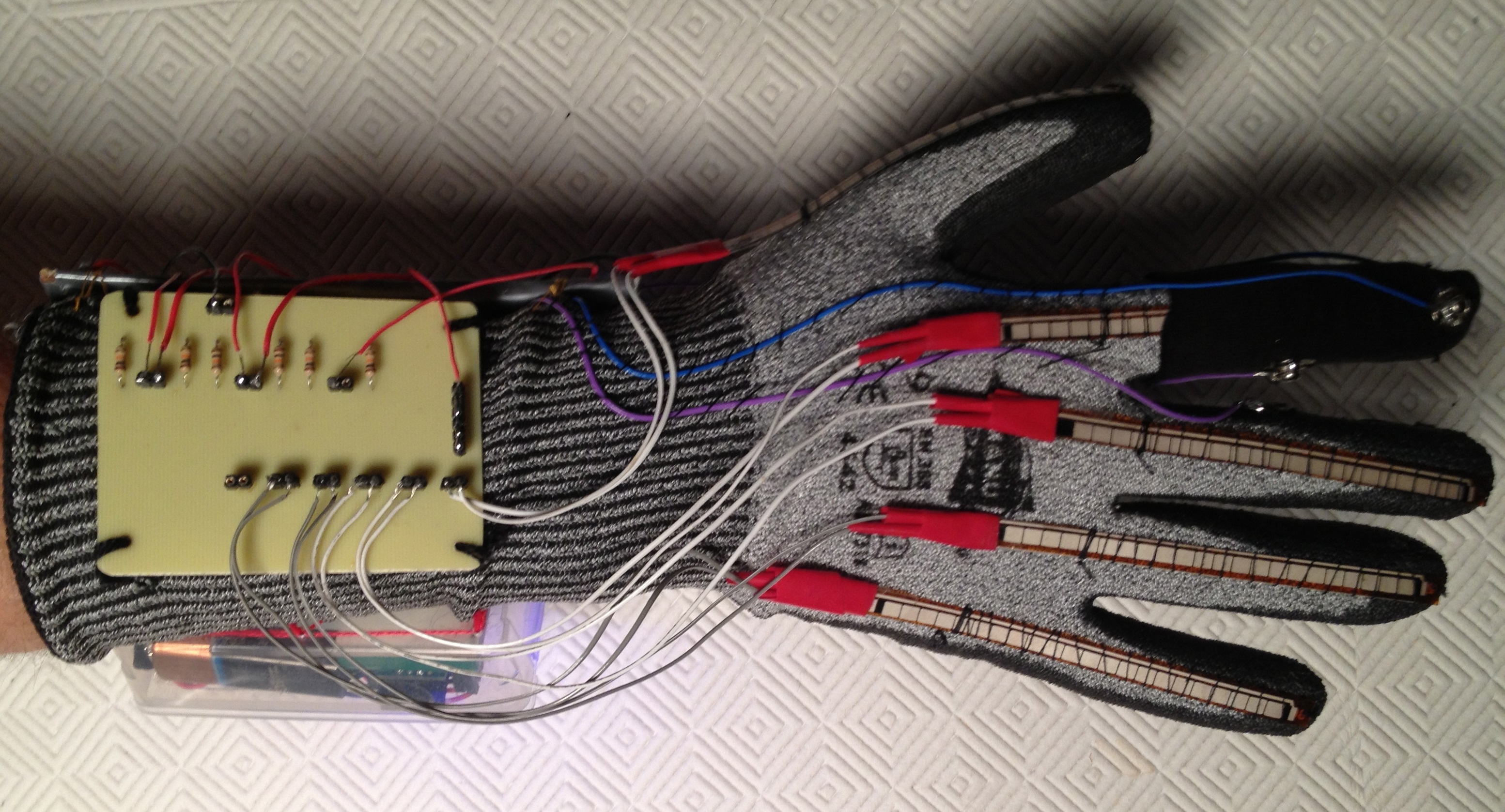 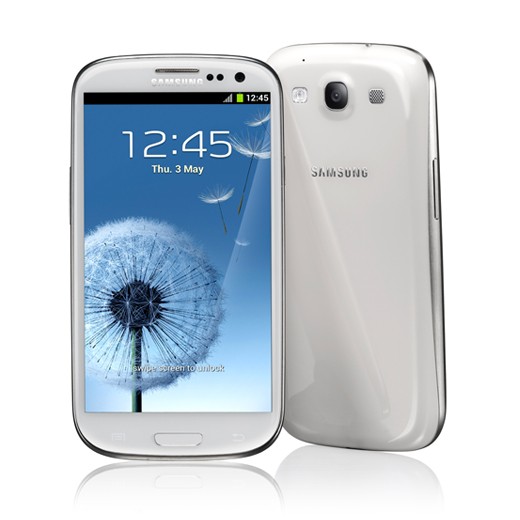 PRINCIPE
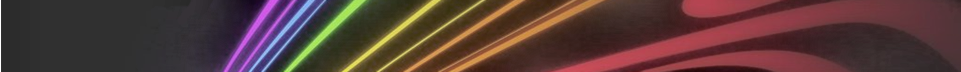 Schéma de principe global
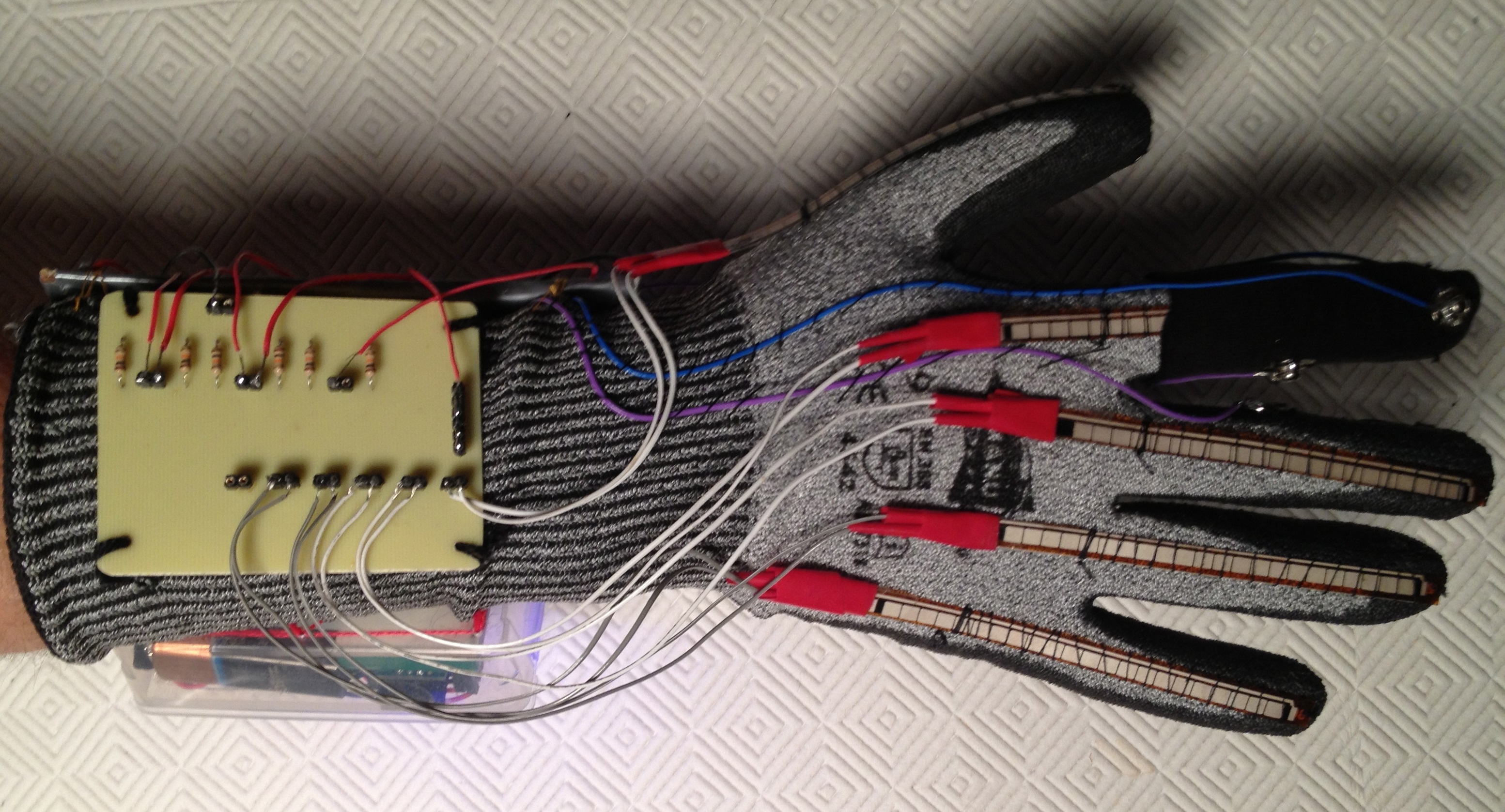 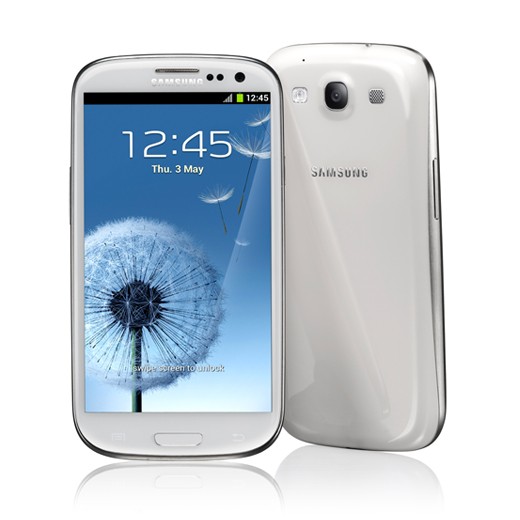 PRINCIPE
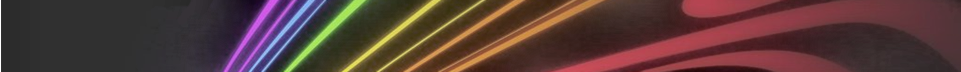 Schéma de principe global
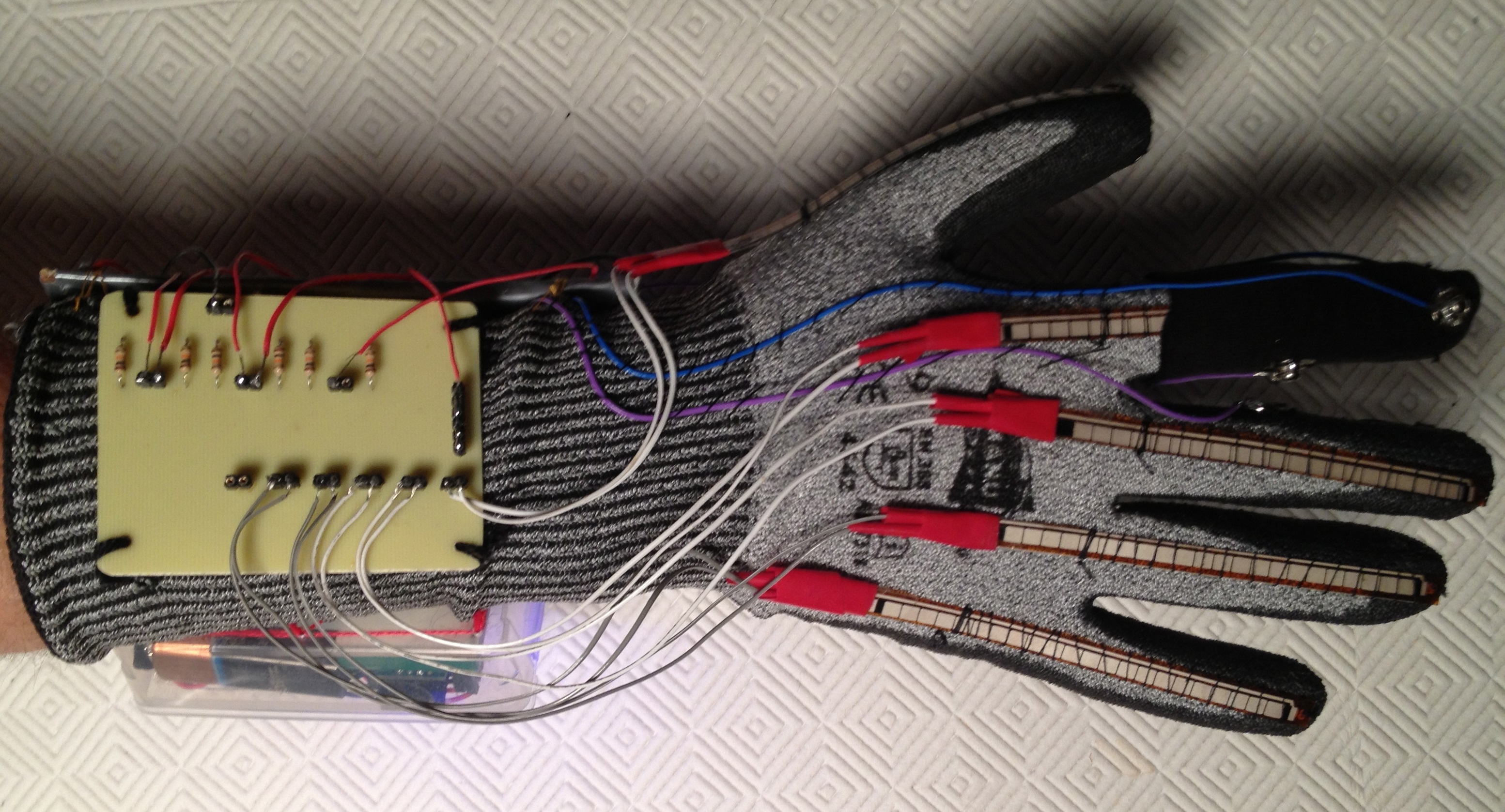 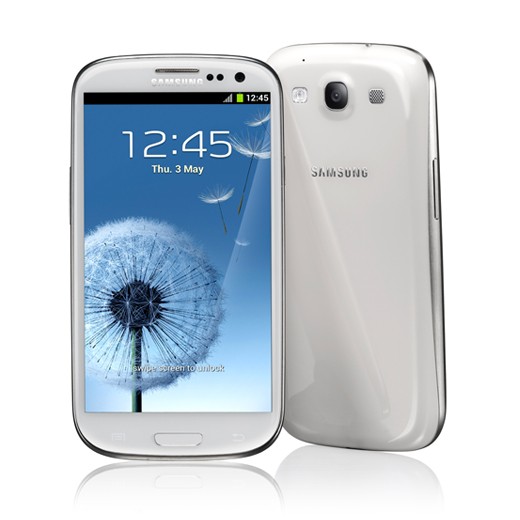 PRINCIPE
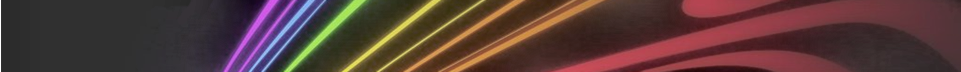 Schéma de principe global
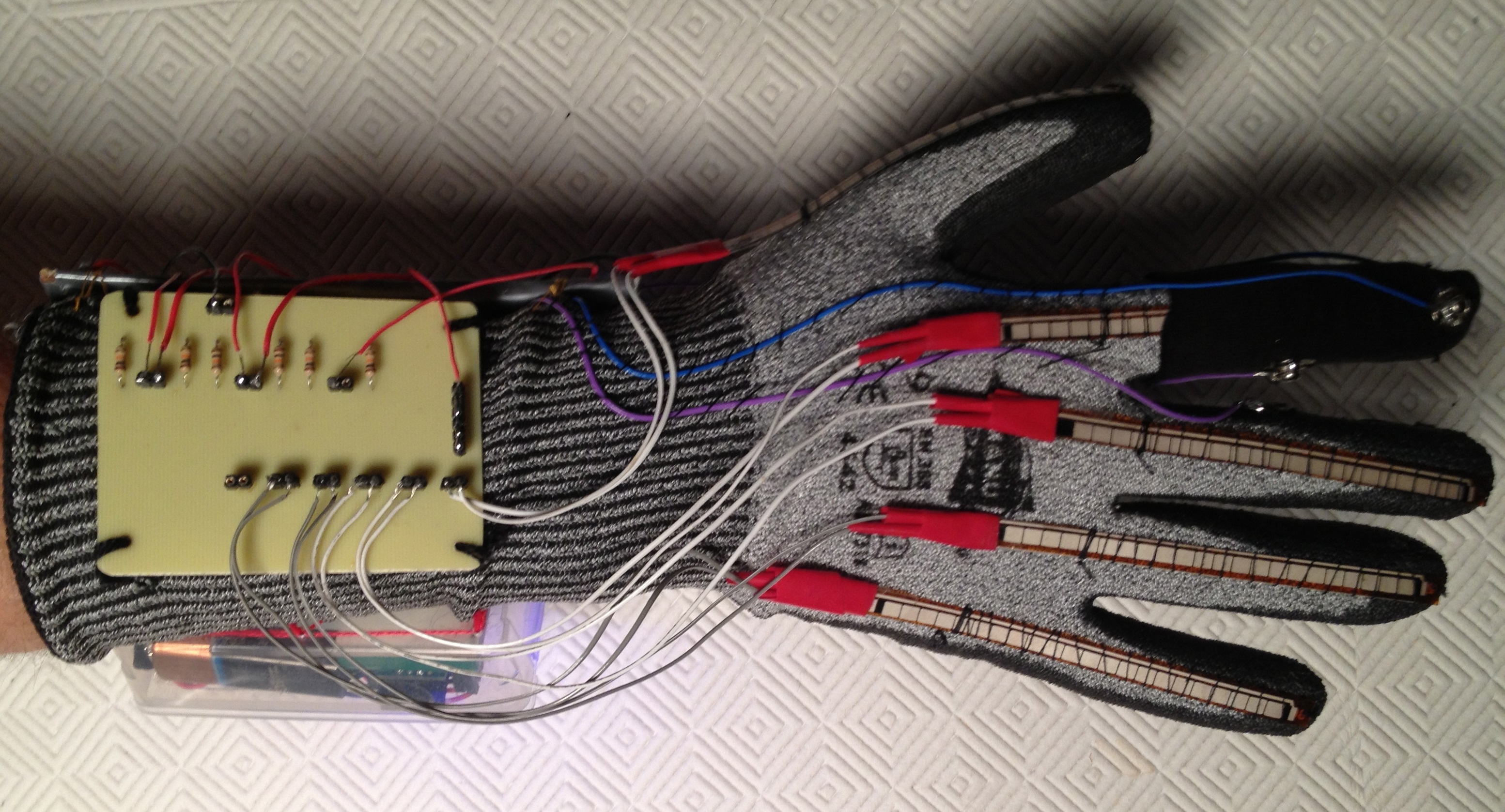 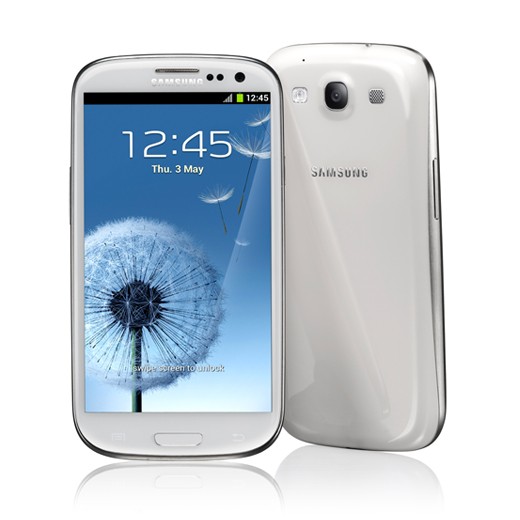 PRINCIPE
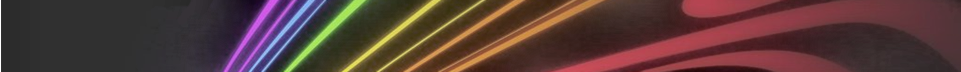 Schéma de principe global
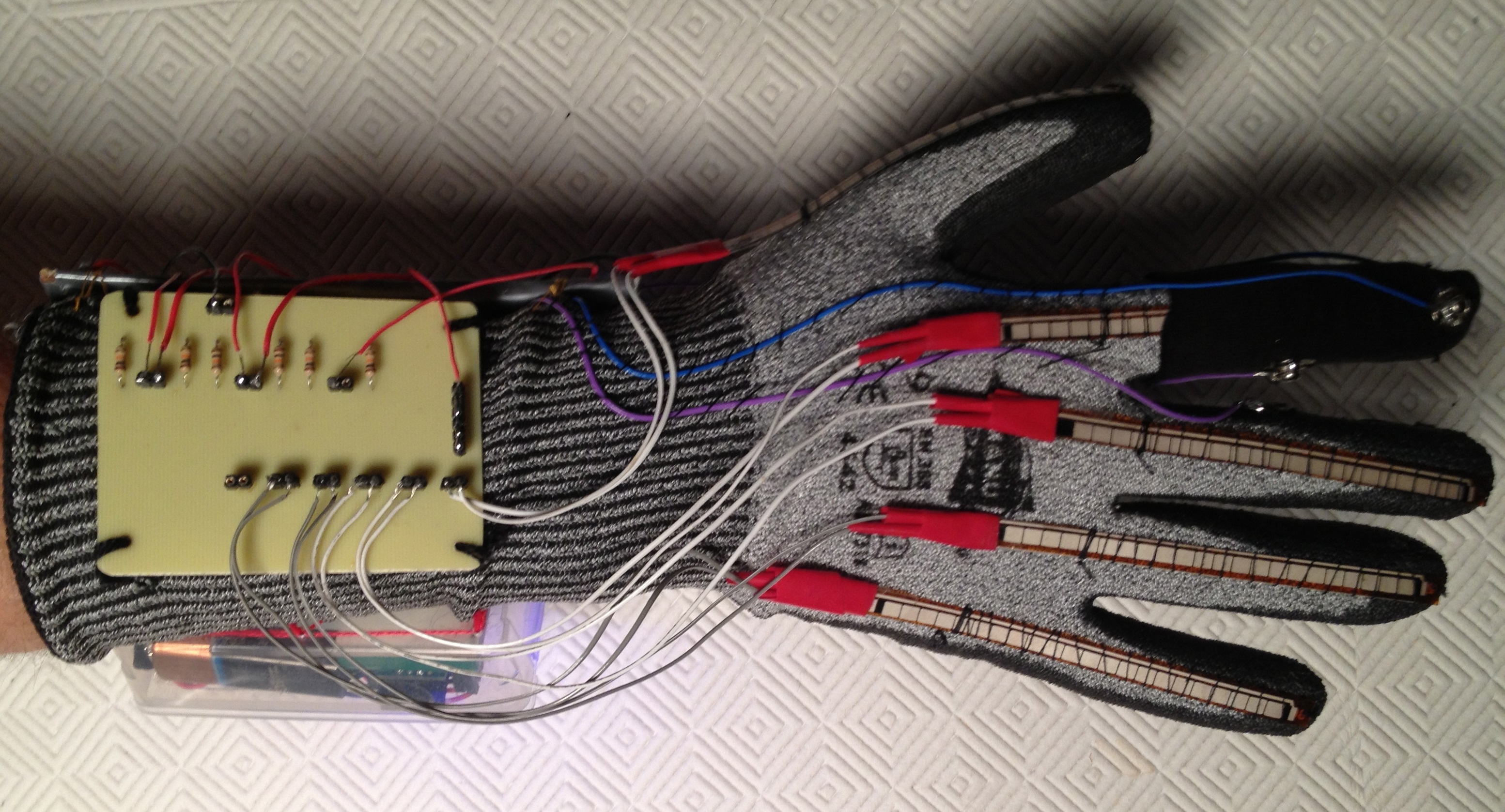 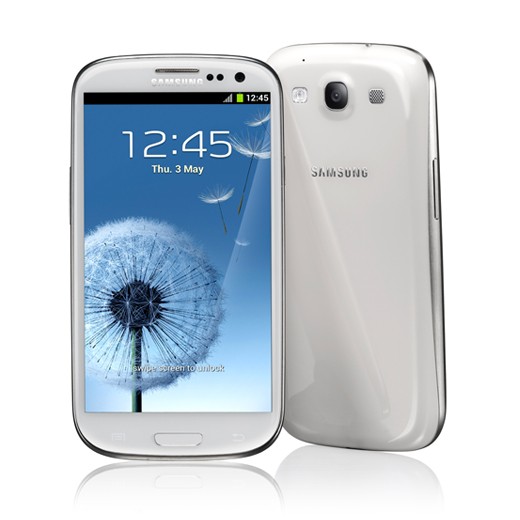 PRINCIPE
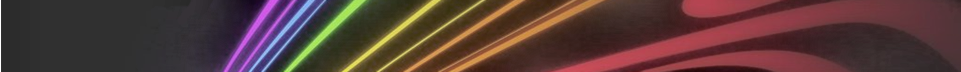 Schéma de principe global
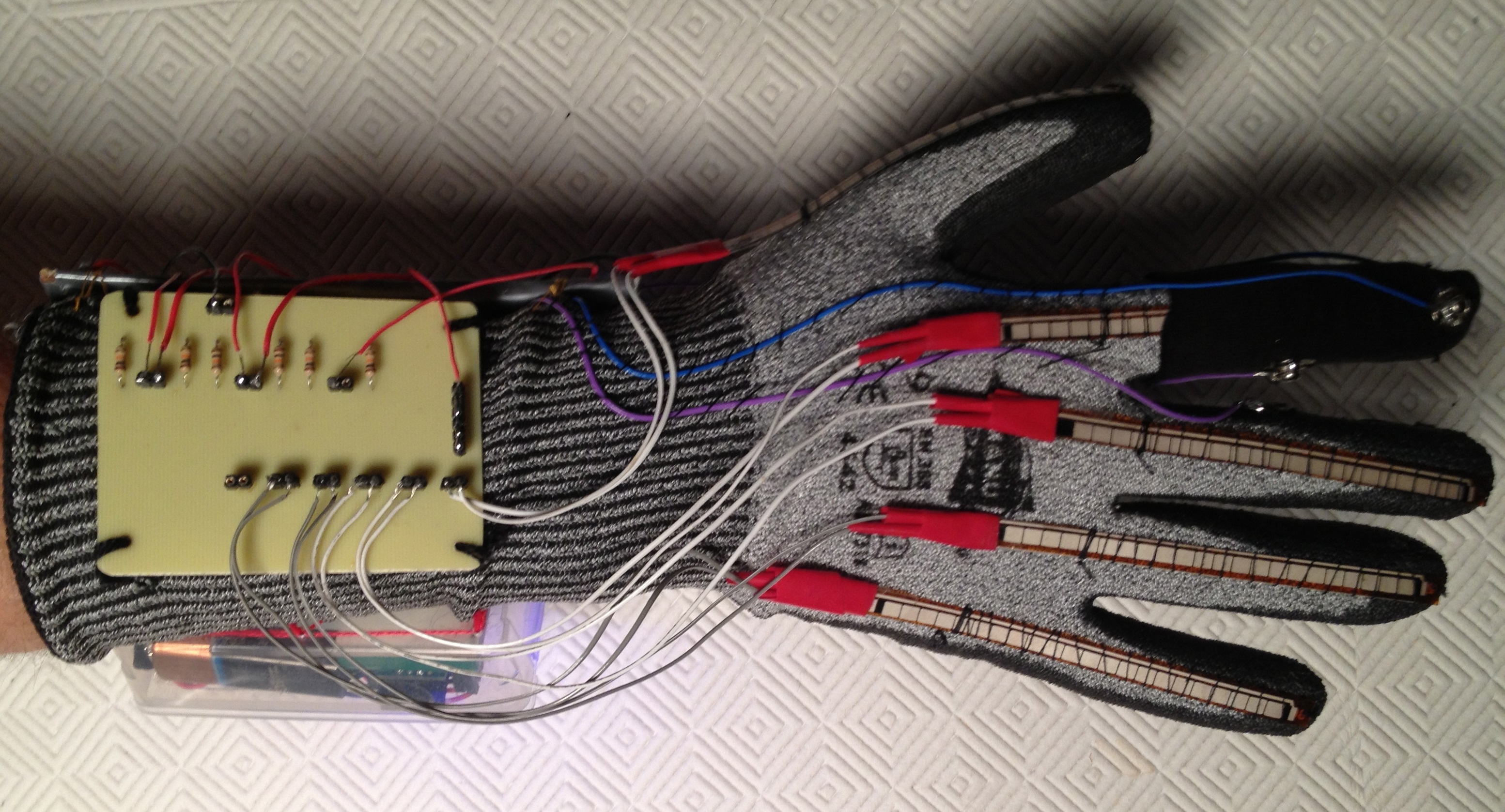 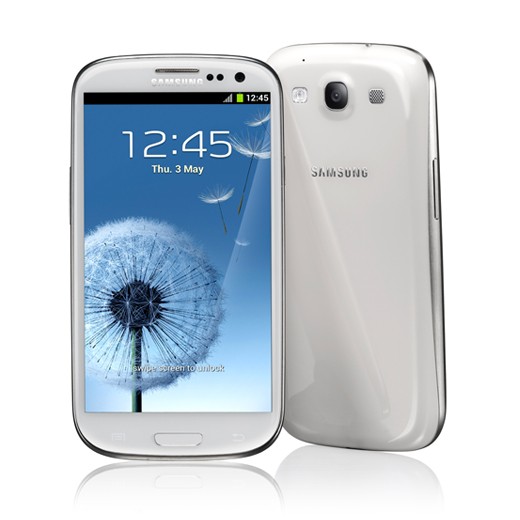 PRINCIPE
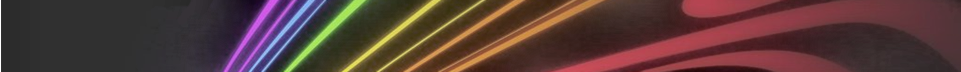 Schéma de principe global
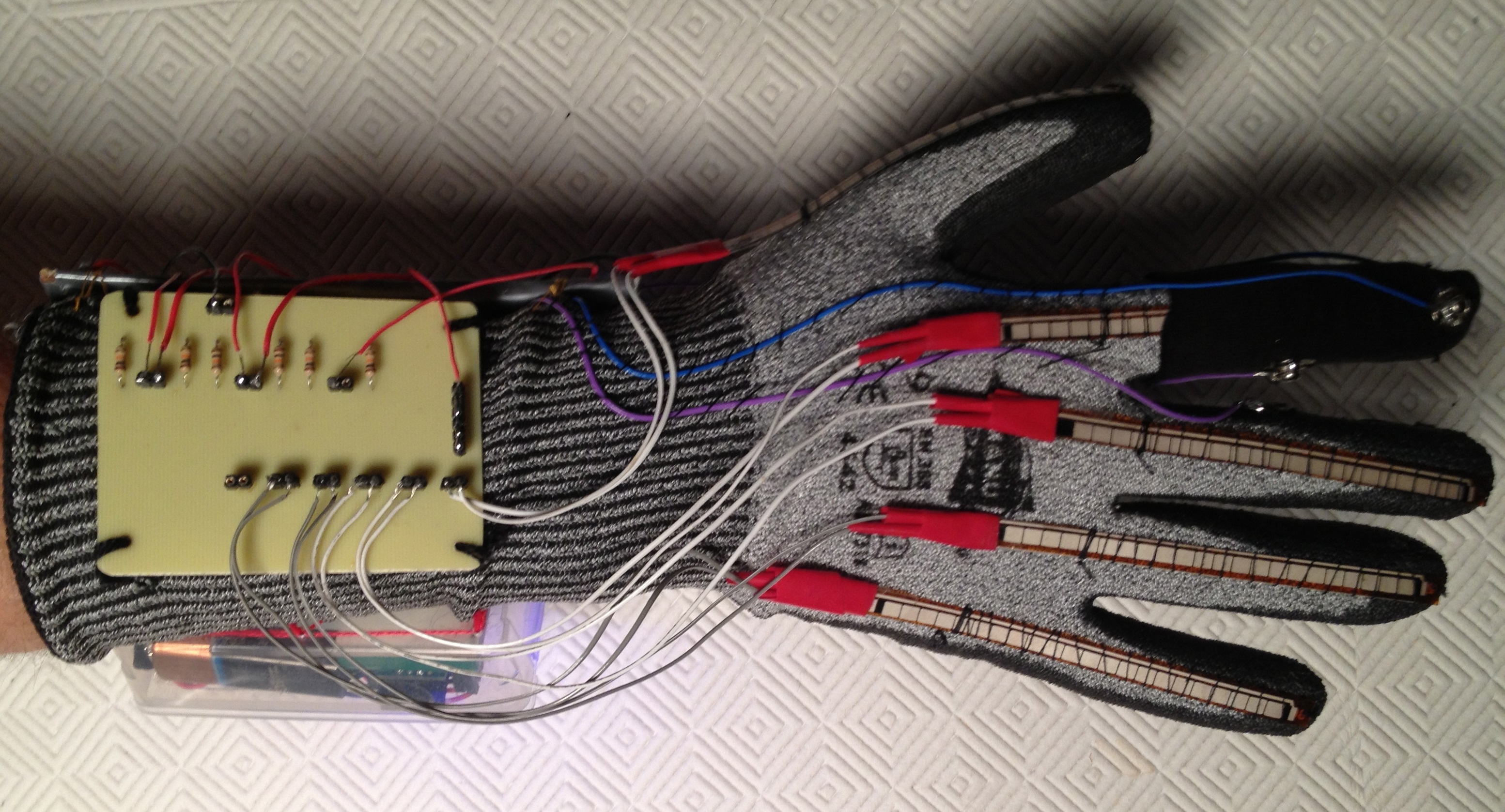 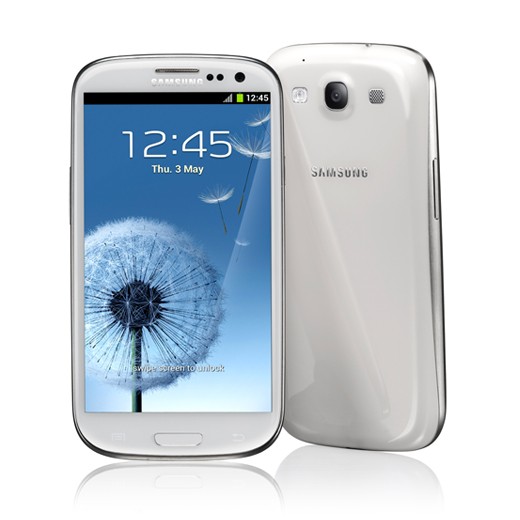 PRINCIPE
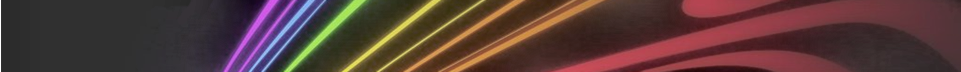 Schéma de principe global
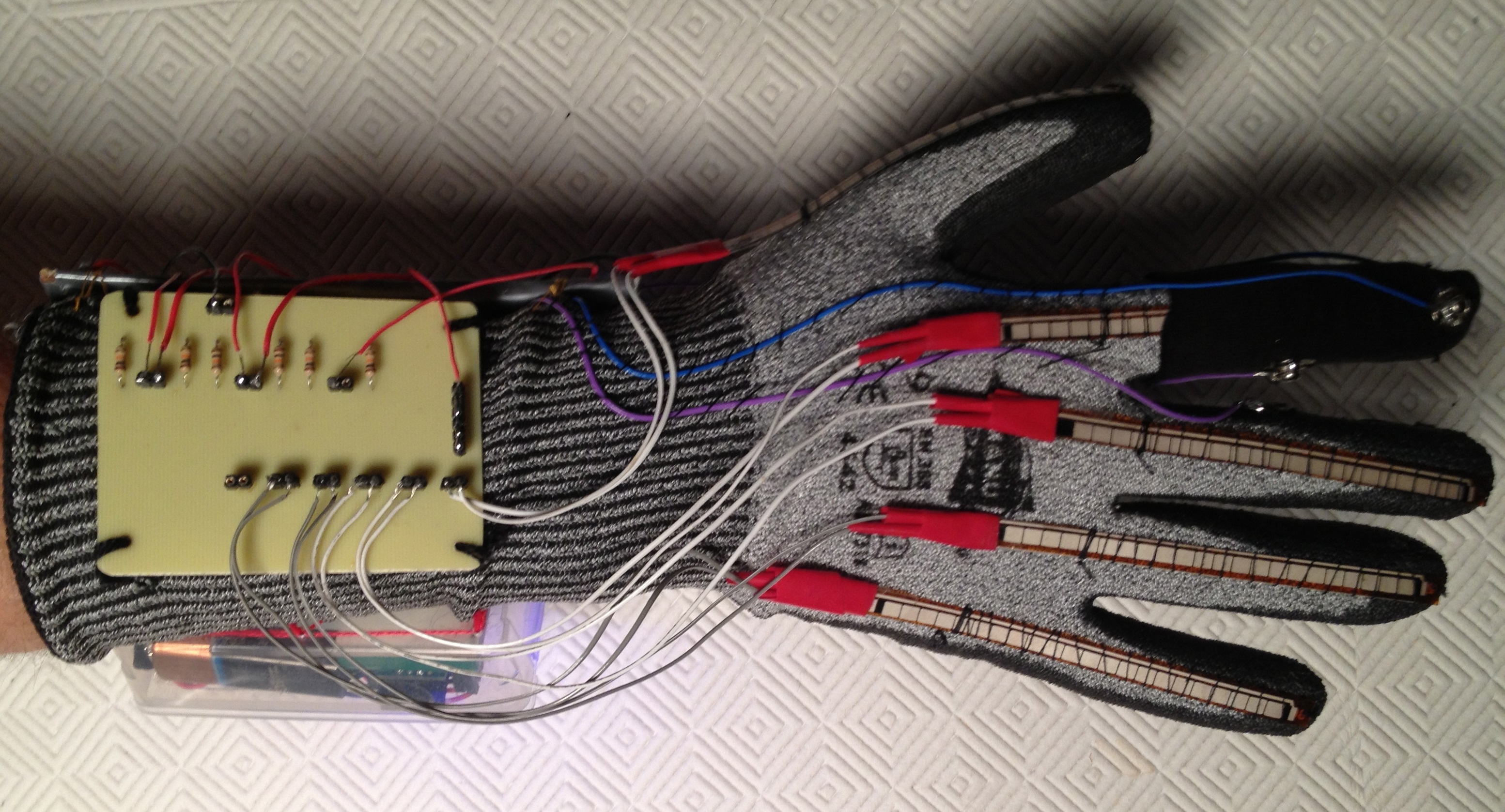 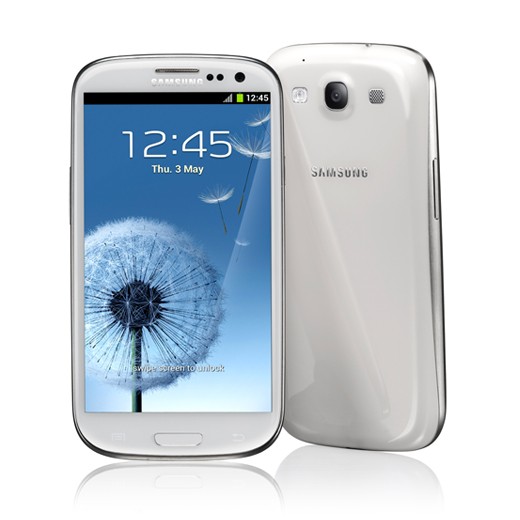 HELLO WORLD
PRINCIPE
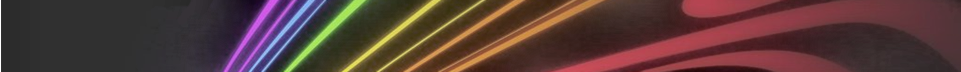 Principe de l’Acquisition
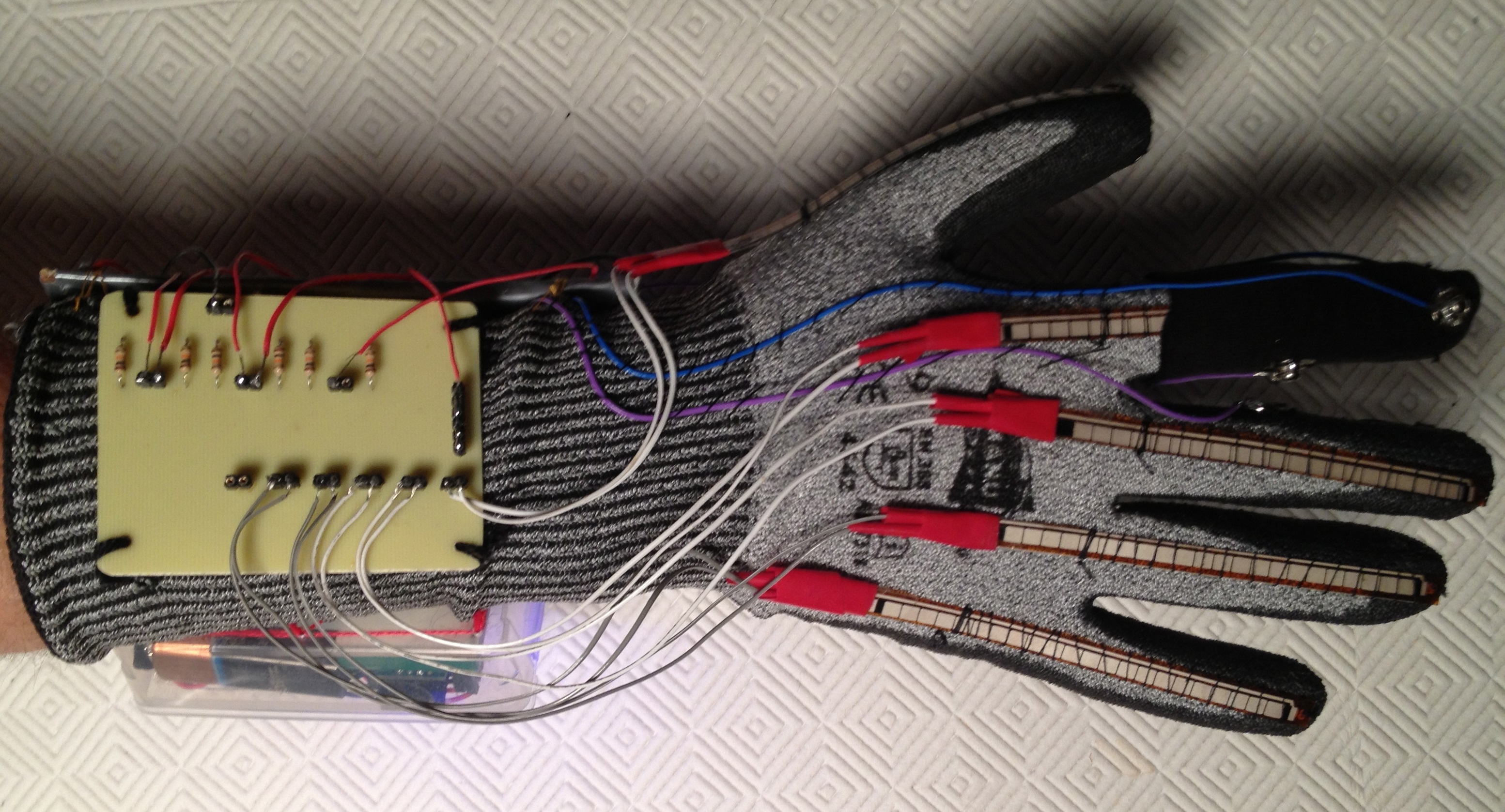 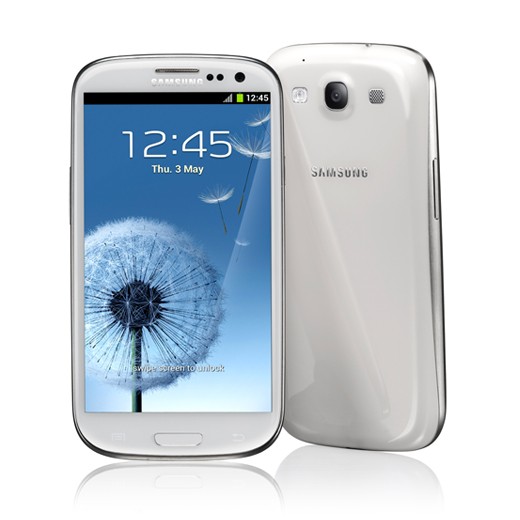 PRINCIPE
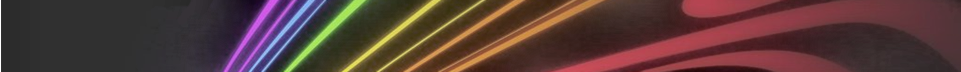 Principe de l’Acquisition
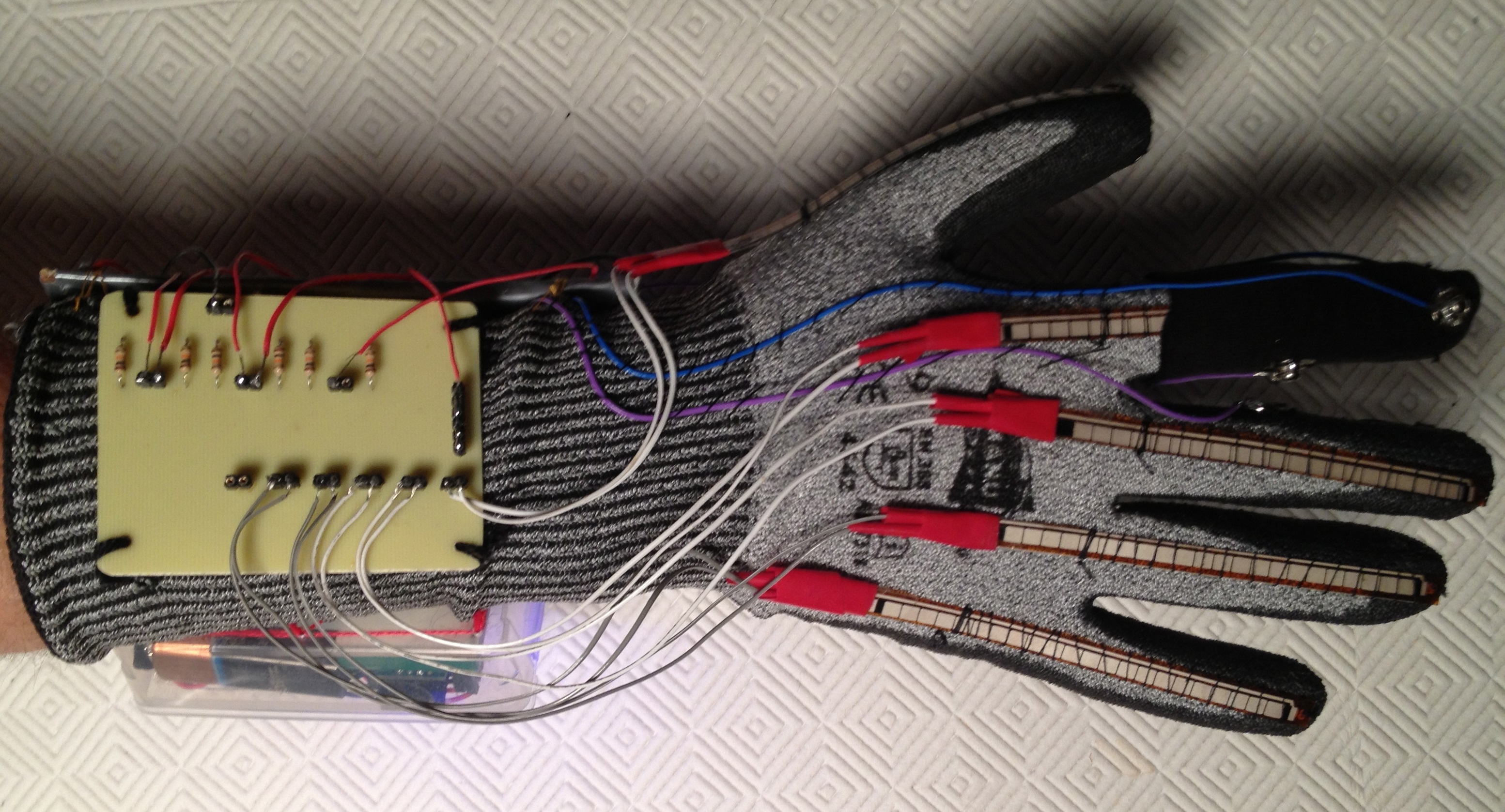 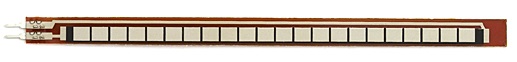 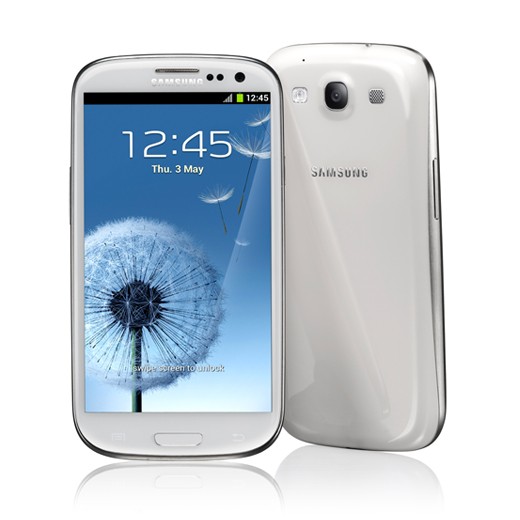 PRINCIPE
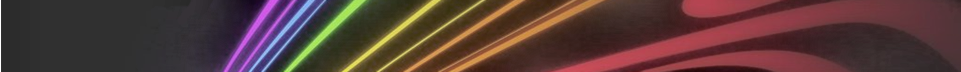 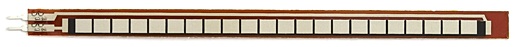 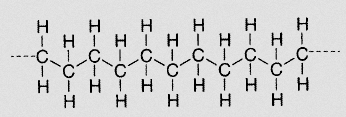 Flexion du doigt

Flexion du capteur

Variation de résistance

Variation de tension
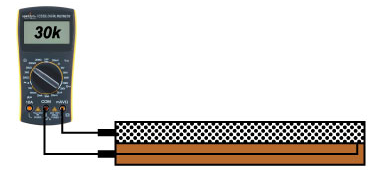 ACQUISITION
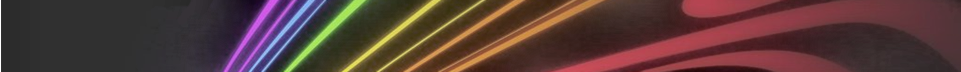 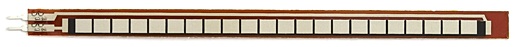 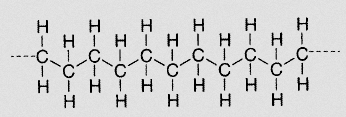 Flexion du doigt

Flexion du capteur

Variation de résistance

Variation de tension
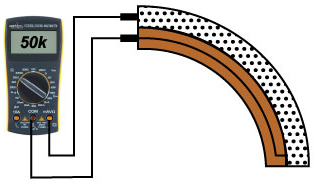 ACQUISITION
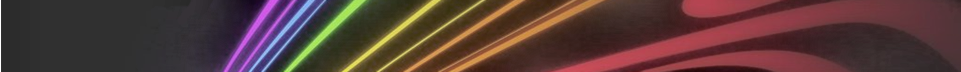 Principe du Conditionnement
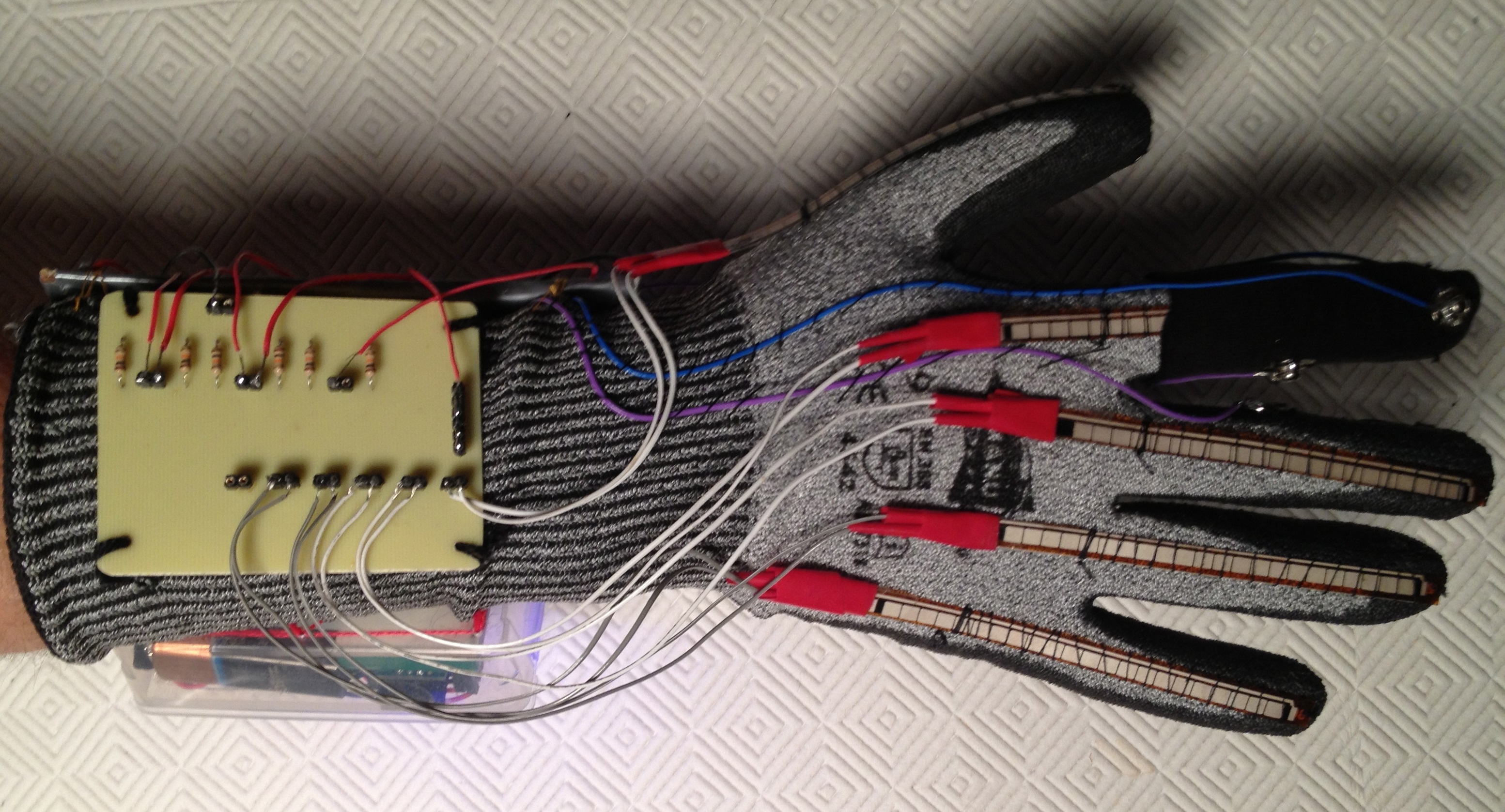 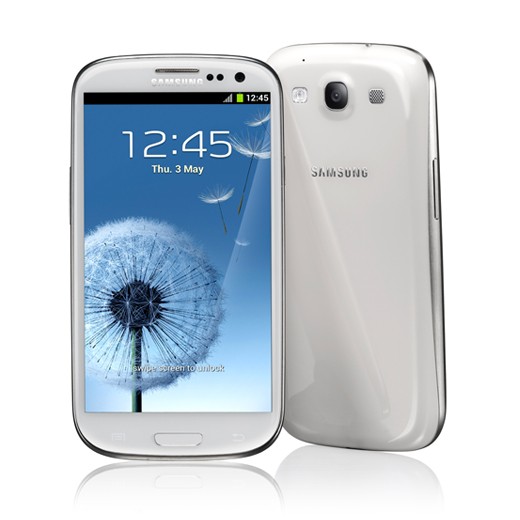 CONDITIONNEMENT
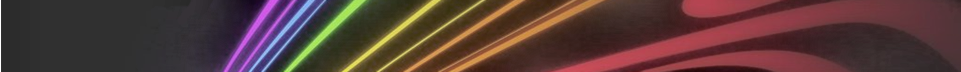 Principe du Conditionnement
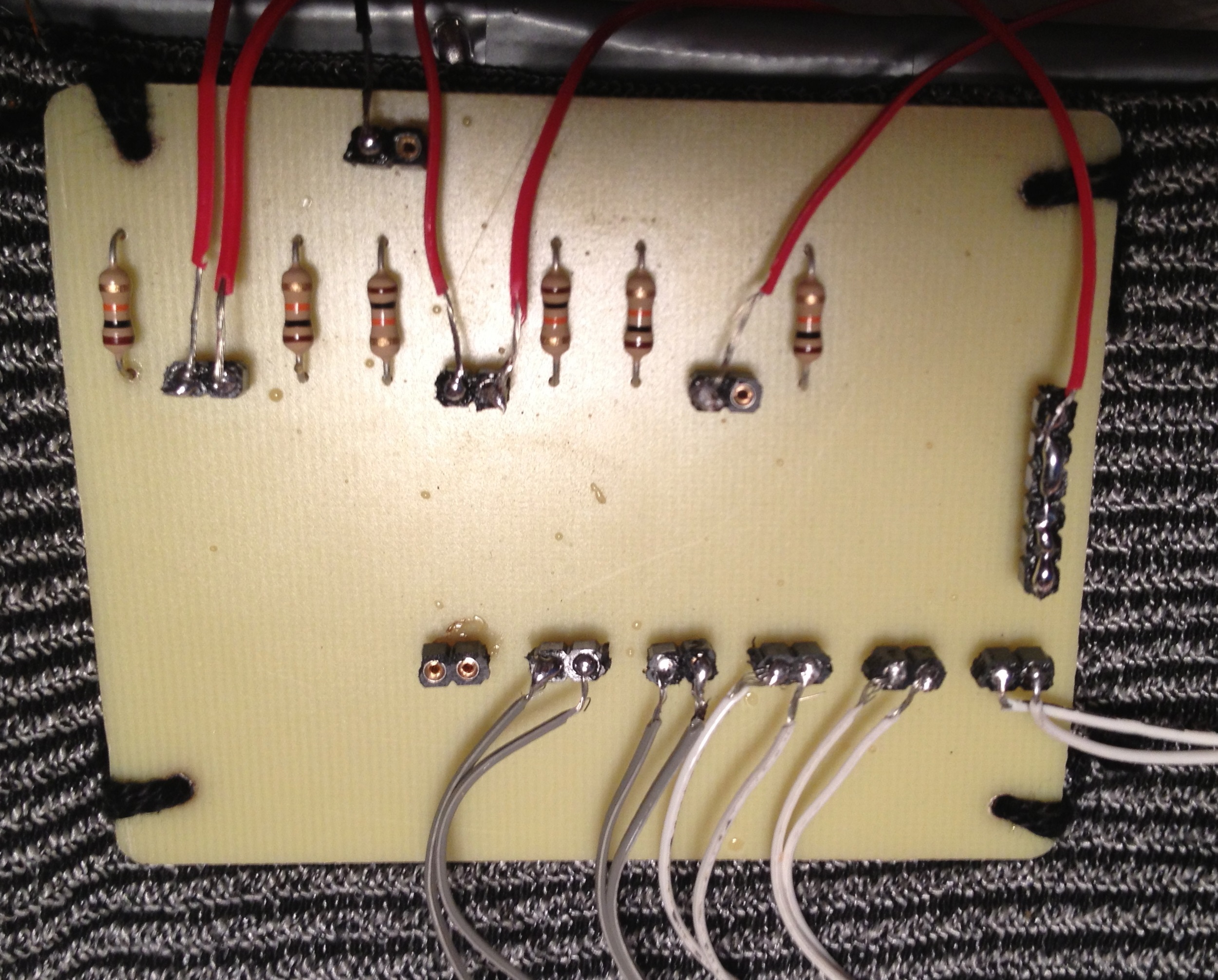 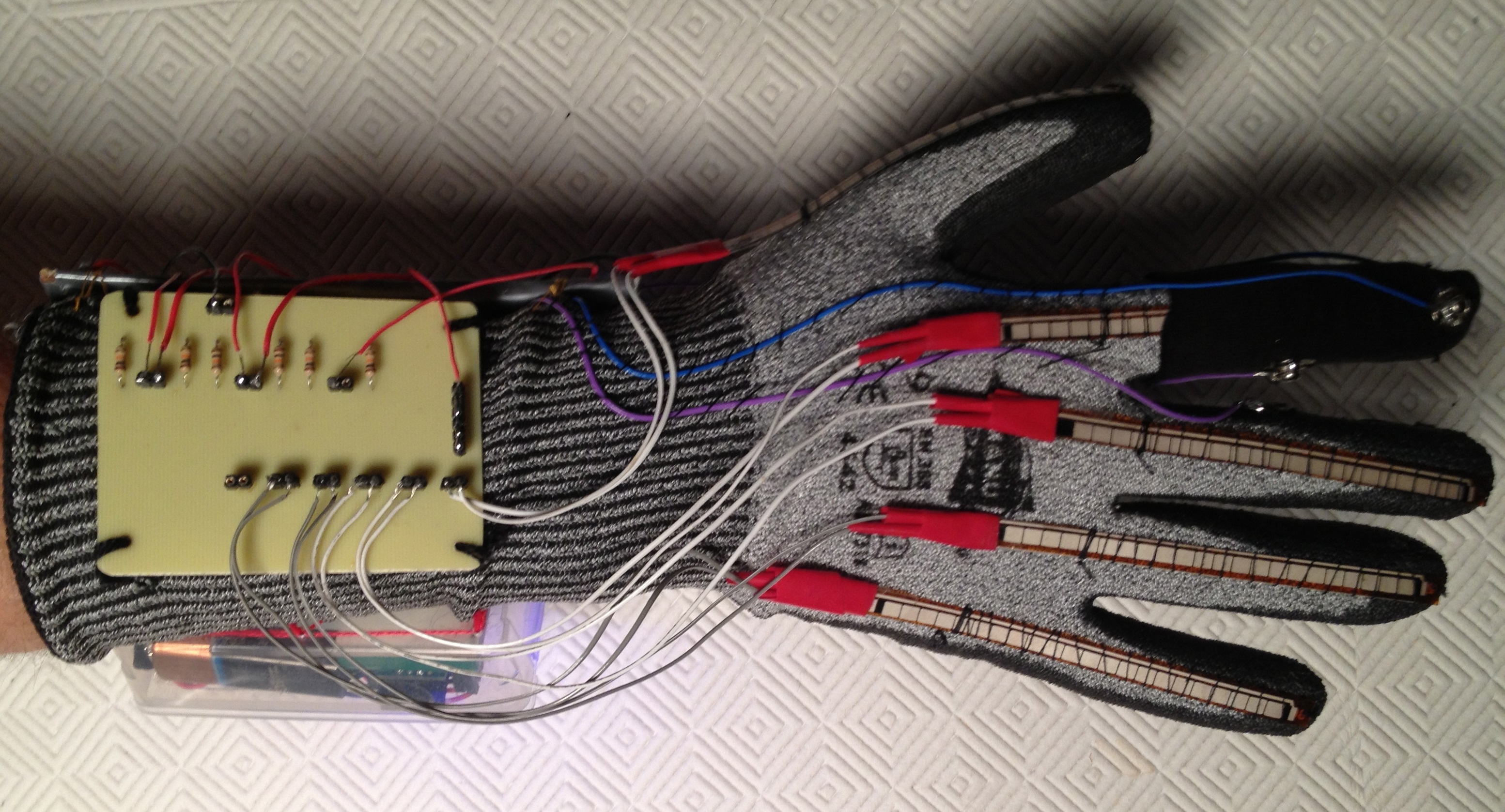 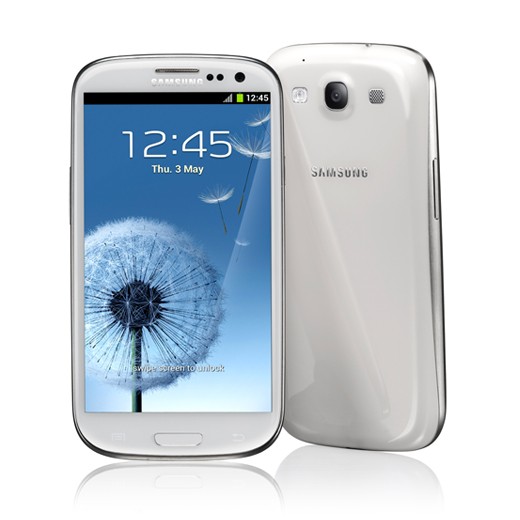 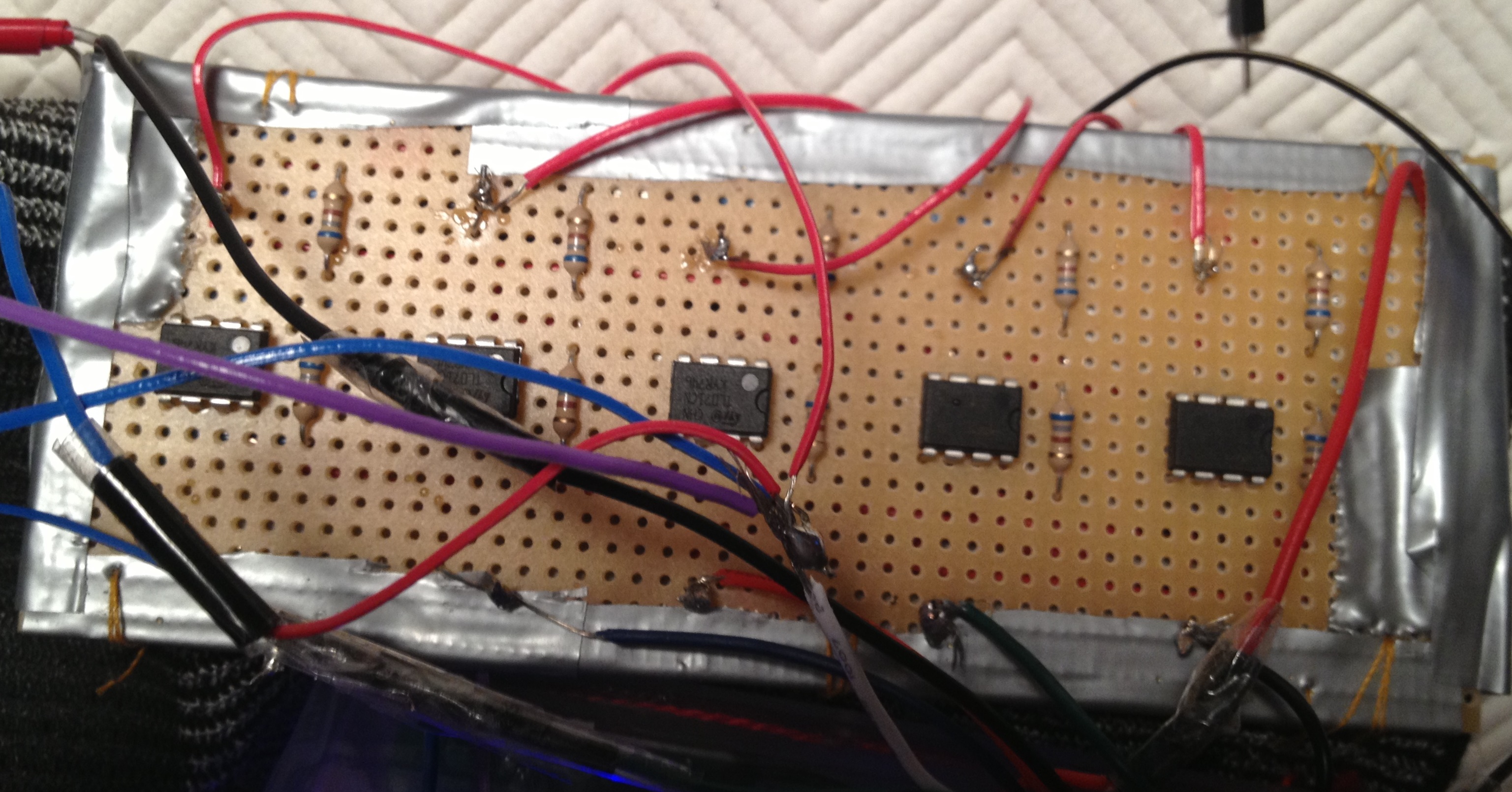 CONDITIONNEMENT
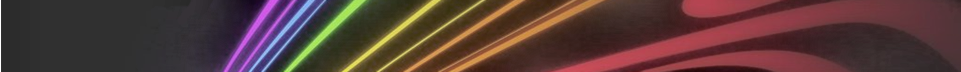 CONDITIONNEMENT
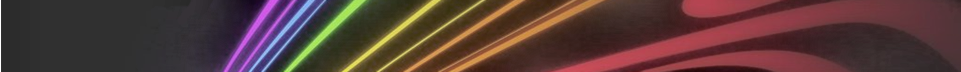 Conditionnement simple
Précision : - - (0,6V)

Prix : - - - (5€)

Durabilité : + + +

Portabilité : + + +
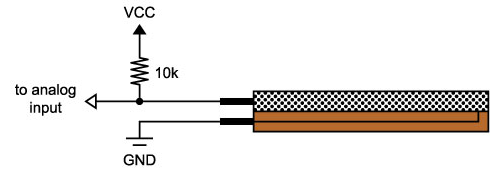 CONDITIONNEMENT
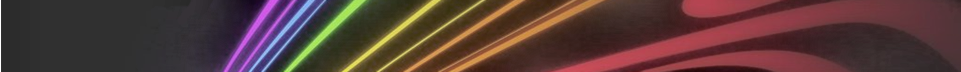 Conditionnement sophistiqué
Conditionnement simple
Précision : + + + (3,2V)

Prix : + + + (60€)

Durabilité : - -

Portabilité : - - -
Précision : - - (0,6V)

Prix : - - - (5€)

Durabilité : + + +

Portabilité : + + +
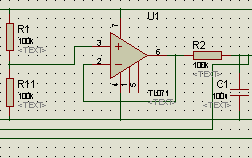 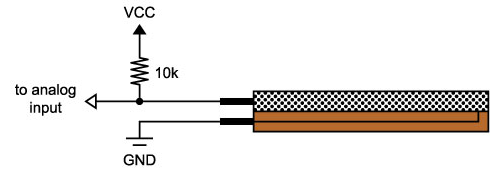 CONDITIONNEMENT
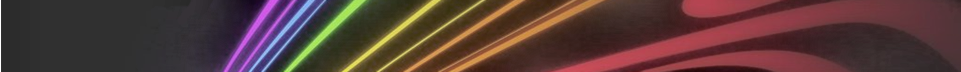 Conditionnement moyen
Conditionnement sophistiqué
Conditionnement simple
Précision : + + + (3,2V)

Prix : + + + (60€)

Durabilité : - -

Portabilité : - - -
Précision : + + (1,6V)

Prix : - (10€)

Durabilité : + +

Portabilité : +
Précision : - - (0,6V)

Prix : - - - (5€)

Durabilité : + + +

Portabilité : + + +
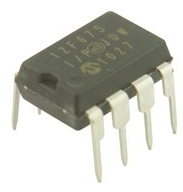 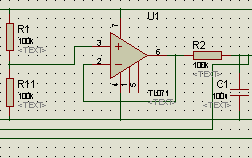 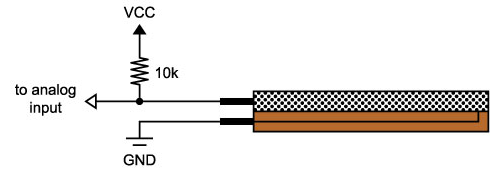 CONDITIONNEMENT
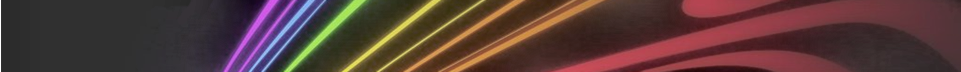 Conditionnement moyen
Conditionnement sophistiqué
Conditionnement simple
Précision : + + + (3,2V)

Prix : + + + (60€)

Durabilité : - -

Portabilité : - - -
Précision : + + (1,6V)

Prix : - (10€)

Durabilité : + +

Portabilité : +
Précision : - - (0,6V)

Prix : - - - (5€)

Durabilité : + + +

Portabilité : + + +
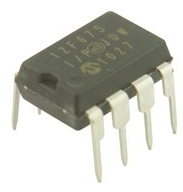 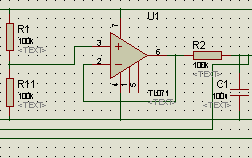 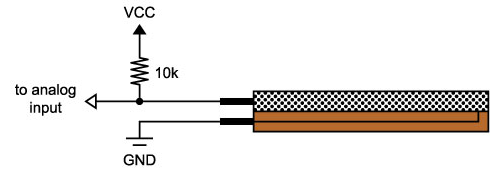 CONDITIONNEMENT
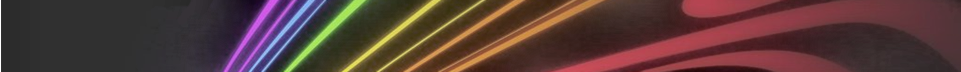 Conditionnement moyen
Conditionnement sophistiqué
Conditionnement simple
Précision : + + + (3,2V)

Prix : + + + (60€)

Durabilité : - -

Portabilité : - - -
Précision : + + (1,6V)

Prix : - (10€)

Durabilité : + +

Portabilité : +
Précision : - - (0,6V)

Prix : - - - (5€)

Durabilité : + + +

Portabilité : + + +
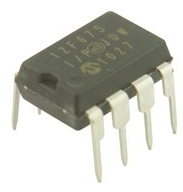 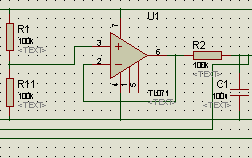 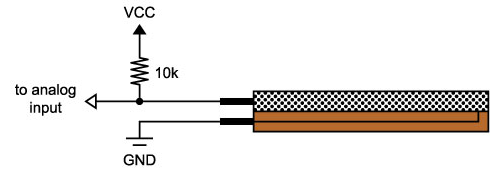 CONDITIONNEMENT
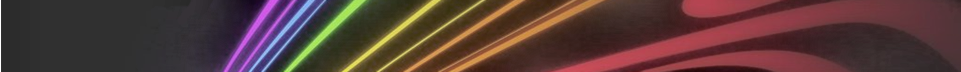 Conditionnement moyen
Conditionnement sophistiqué
Conditionnement simple
Précision : + + + (3,2V)

Prix : + + + (60€)

Durabilité : - -

Portabilité : - - -
Précision : + + (1,6V)

Prix : - (10€)

Durabilité : + +

Portabilité : +
Précision : - - (0,6V)

Prix : - - - (5€)

Durabilité : + + +

Portabilité : + + +
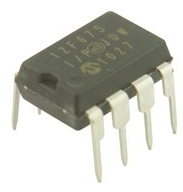 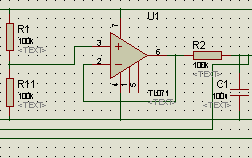 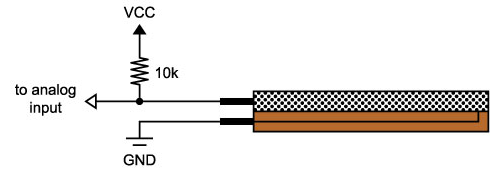 CONDITIONNEMENT
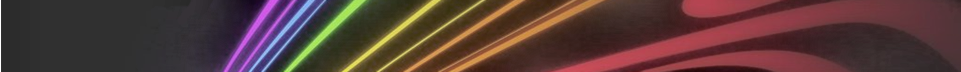 Conditionnement moyen
Conditionnement sophistiqué
Conditionnement simple
Précision : + + + (3,2V)

Prix : + + + (60€)

Durabilité : - -

Portabilité : - - -
Précision : + + (1,6V)

Prix : - (10€)

Durabilité : + +

Portabilité : +
Précision : - - (0,6V)

Prix : - - - (5€)

Durabilité : + + +

Portabilité : + + +
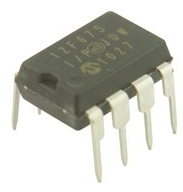 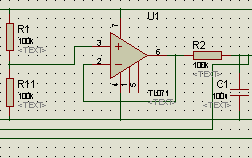 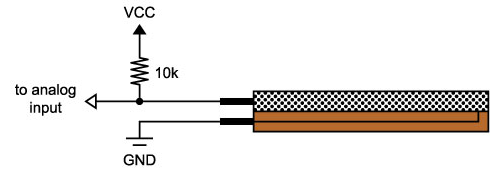 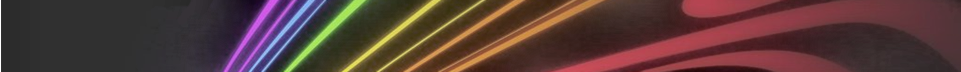 CONDITIONNEMENT
Conditionnement moyen
Conditionnement sophistiqué
Conditionnement simple
Précision : + + + (3,2V)

Prix : + + + (60€)

Durabilité : - -

Portabilité : - - -
Précision : + + (1,6V)

Prix : - (10€)

Durabilité : + +

Portabilité : +
Précision : - - (0,6V)

Prix : - - - (5€)

Durabilité : + + +

Portabilité : + + +
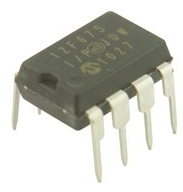 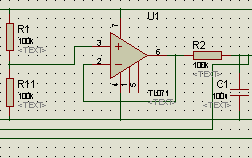 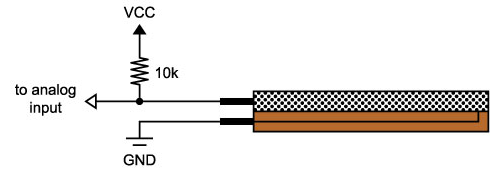 CONDITIONNEMENT
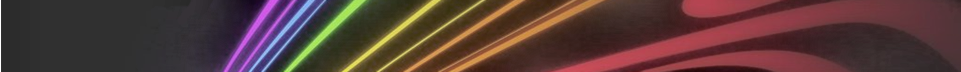 Principe du Traitement
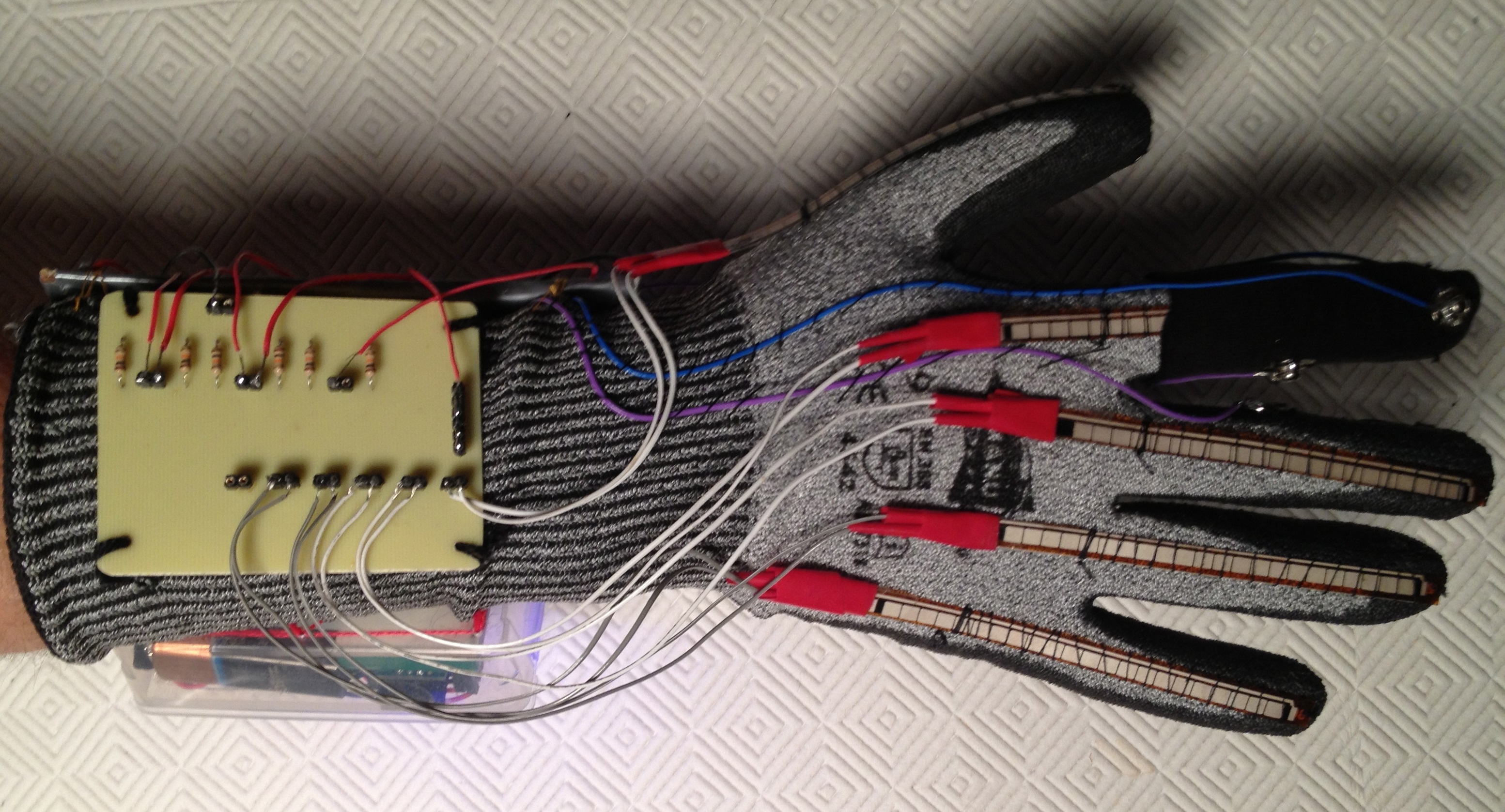 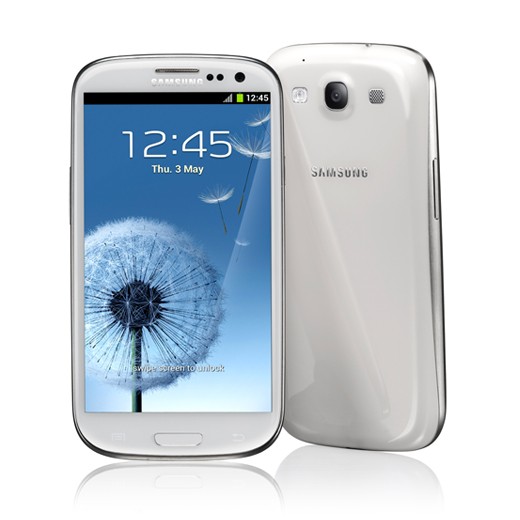 TRAITEMENT
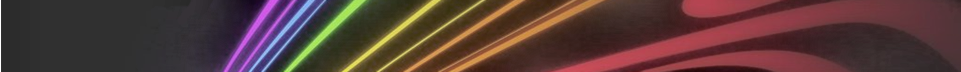 Principe du Traitement
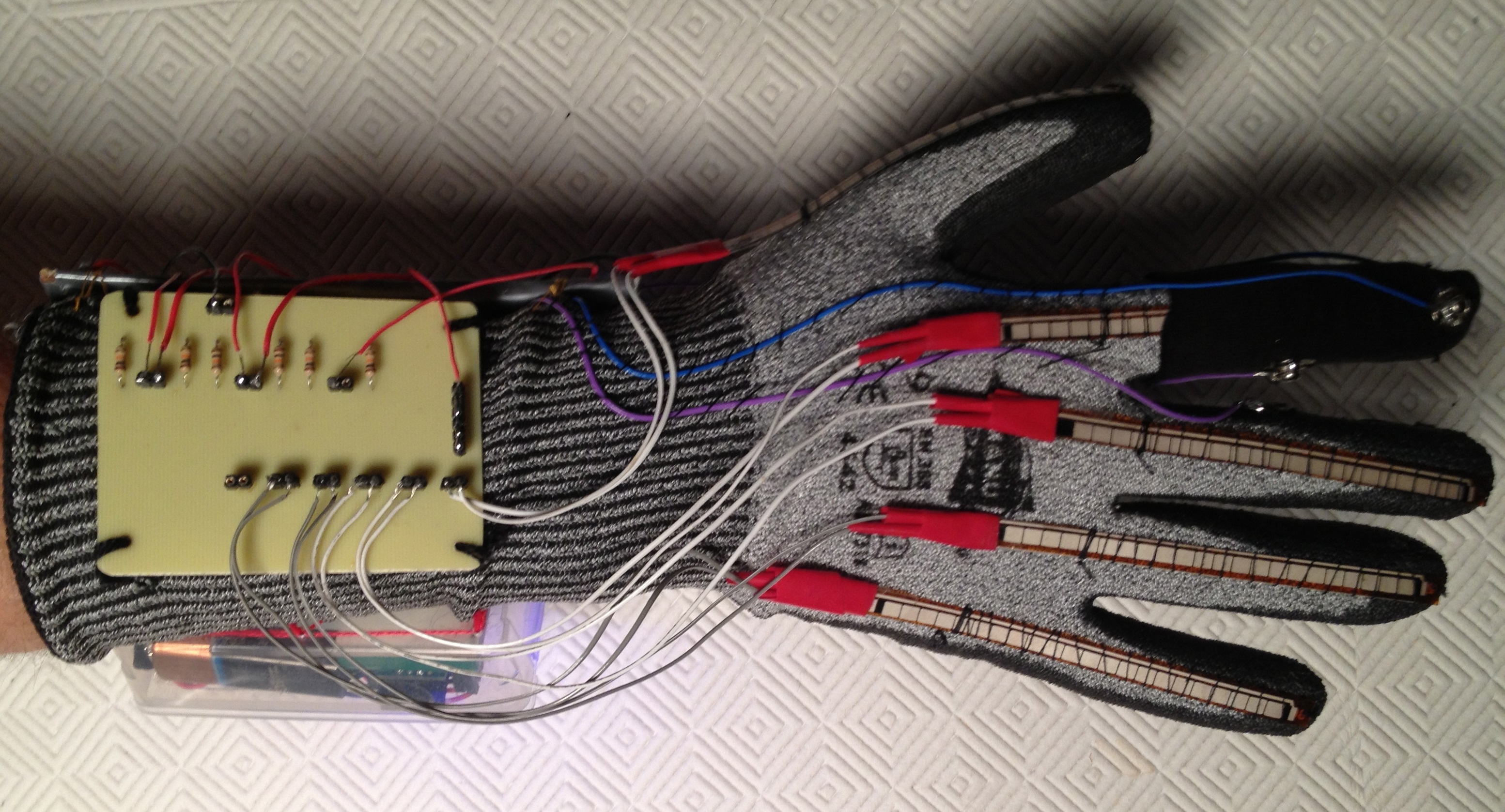 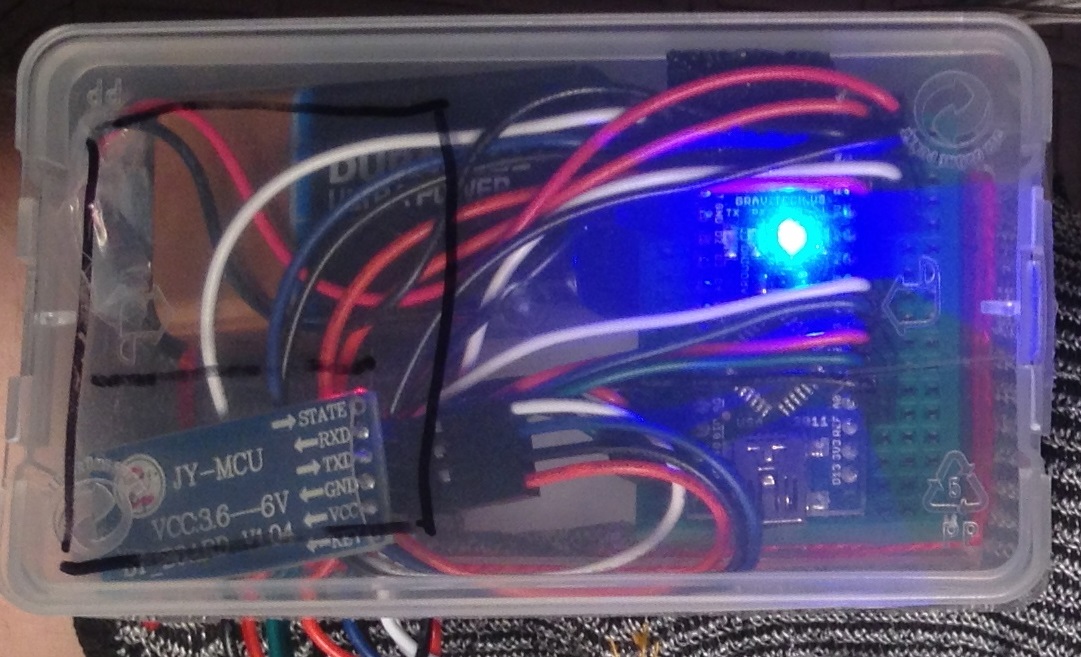 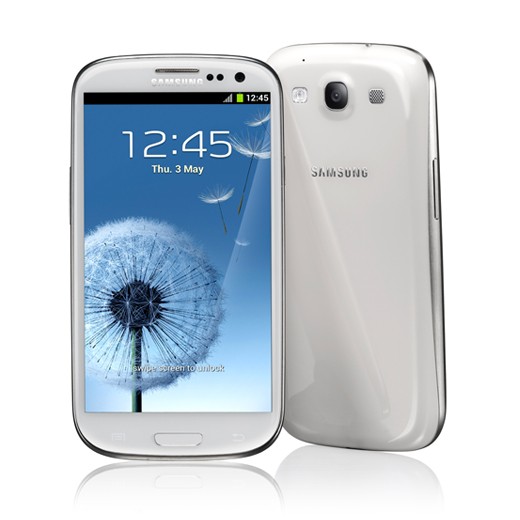 TRAITEMENT
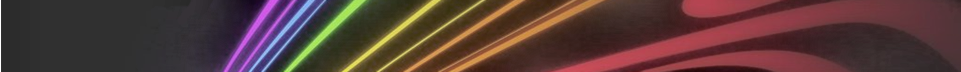 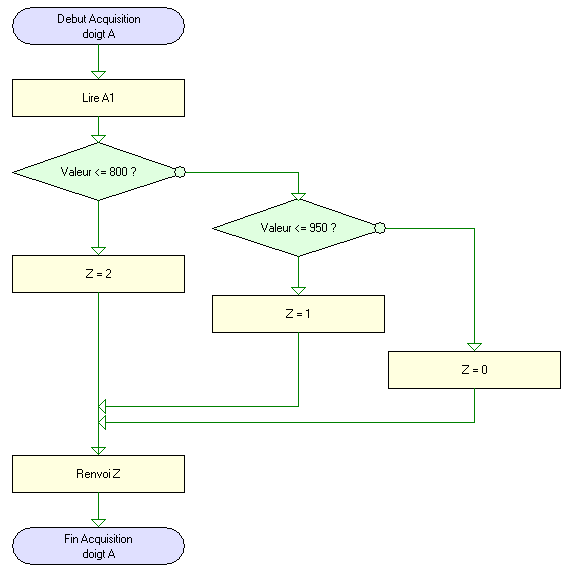 Flexion du doigt

Flexion du capteur

Variation de résistance

Variation de tension

Encadrement de la tension
TRAITEMENT
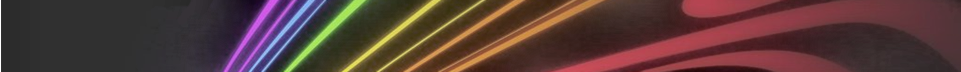 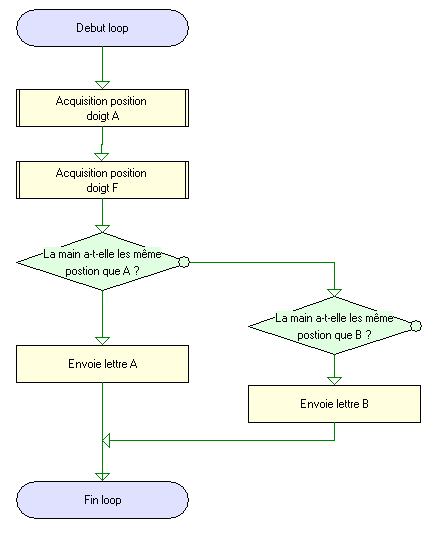 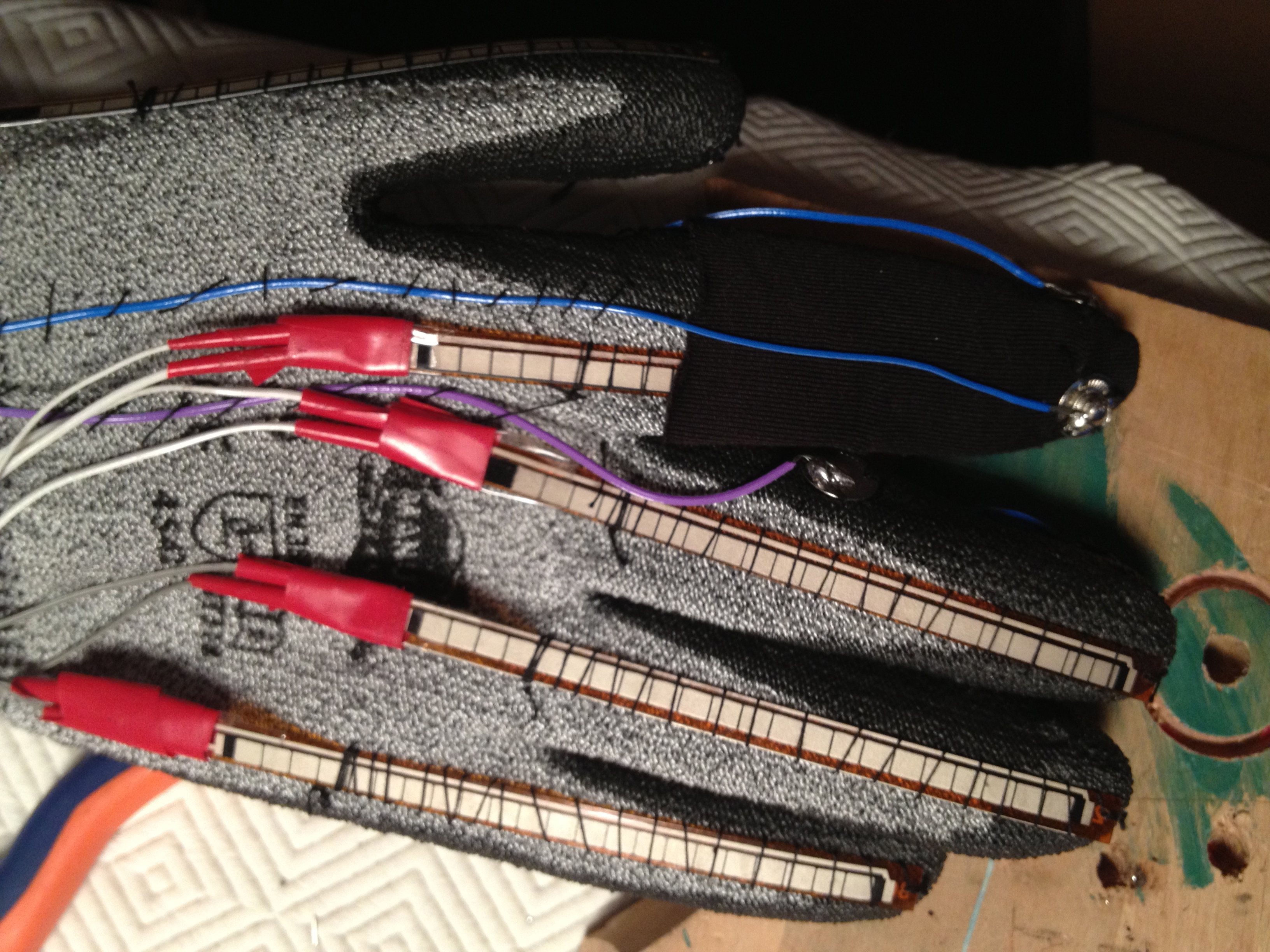 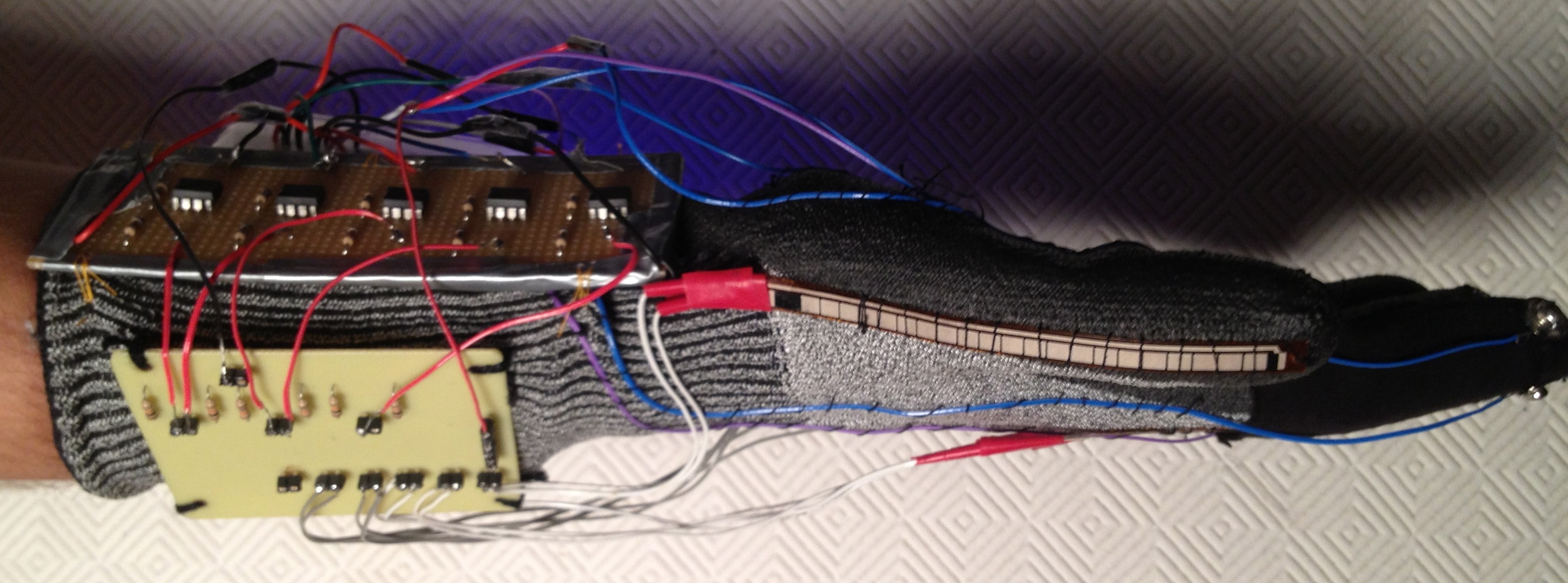 TRAITEMENT
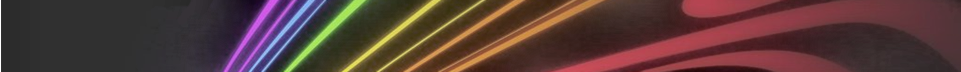 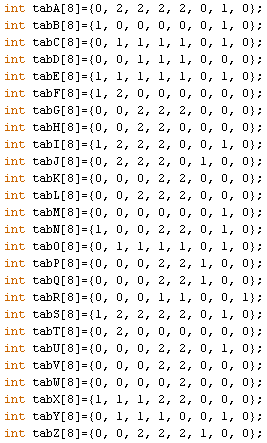 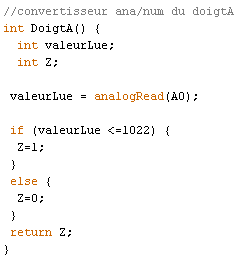 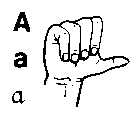 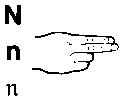 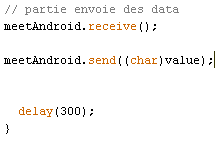 TRAITEMENT
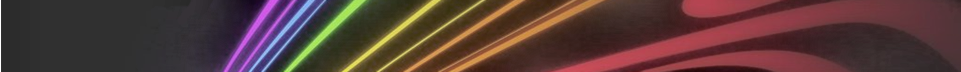 Principe de Communication
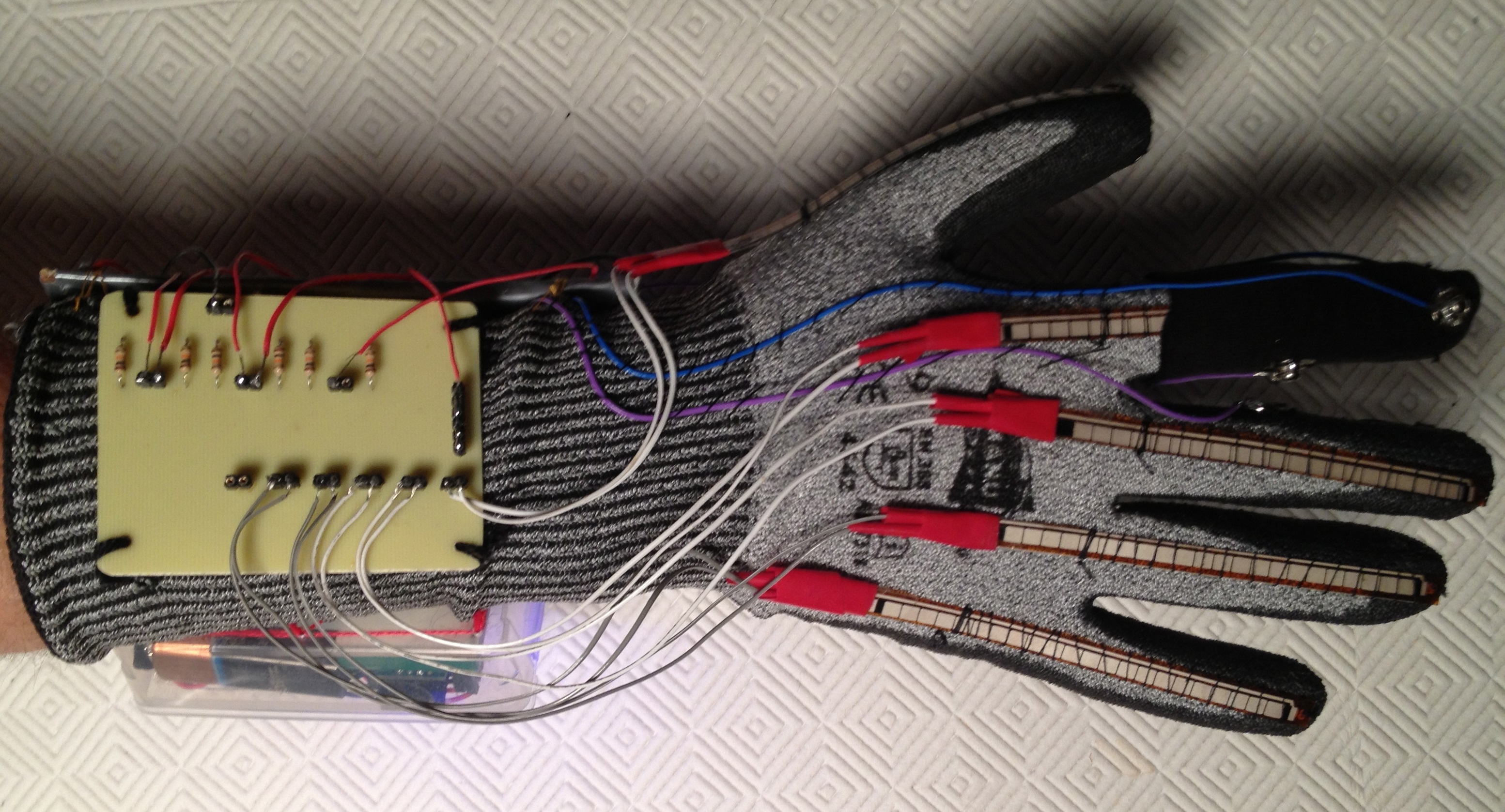 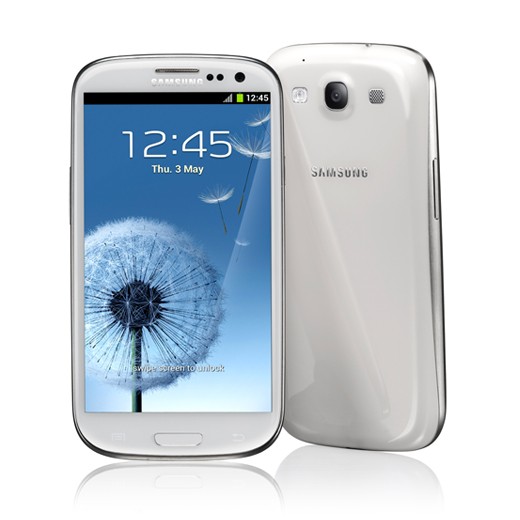 COMMUNICATION
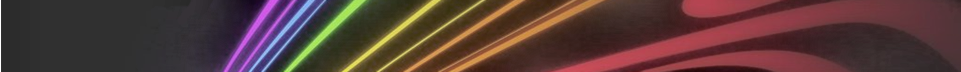 Principe de Communication
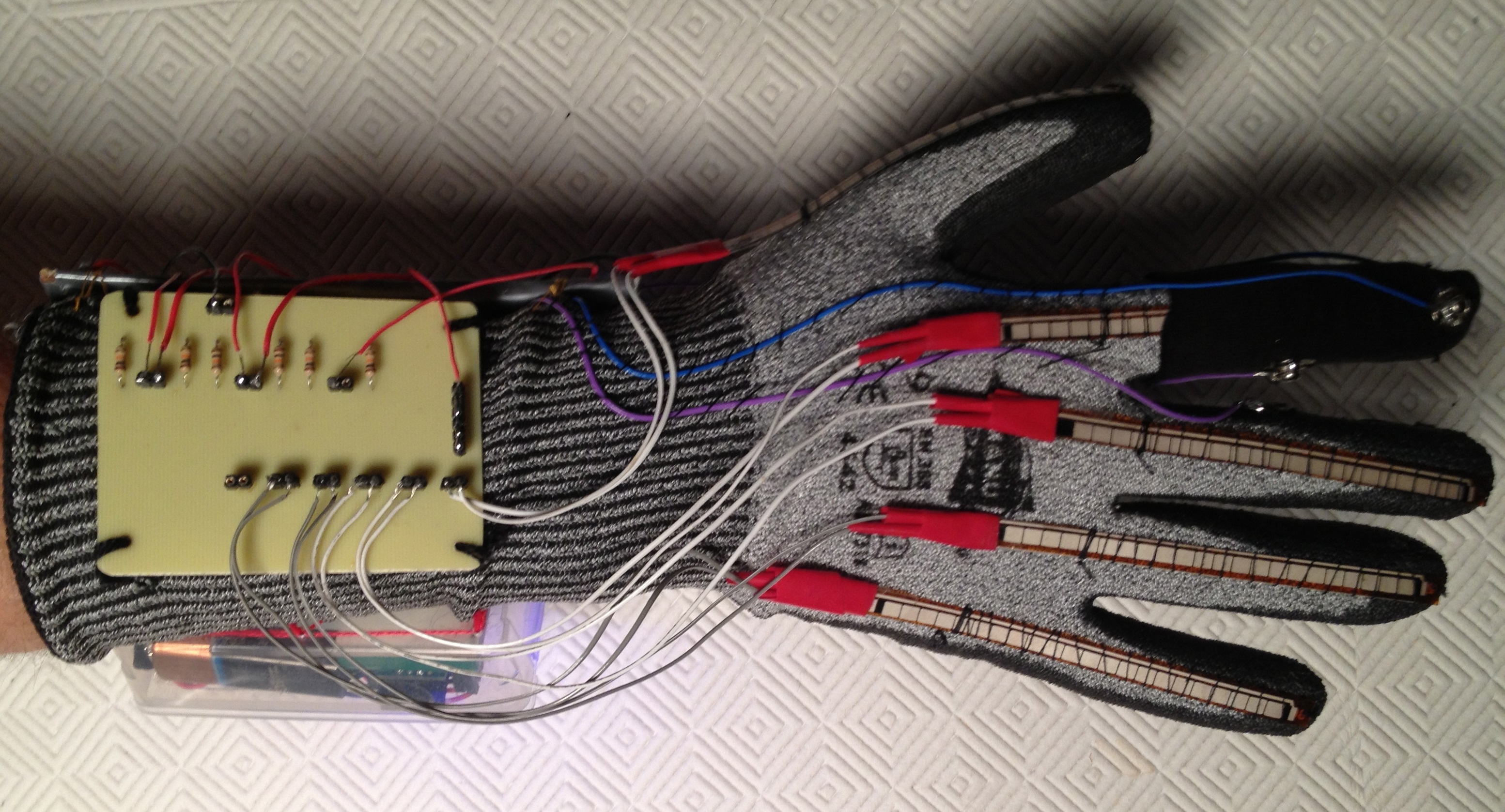 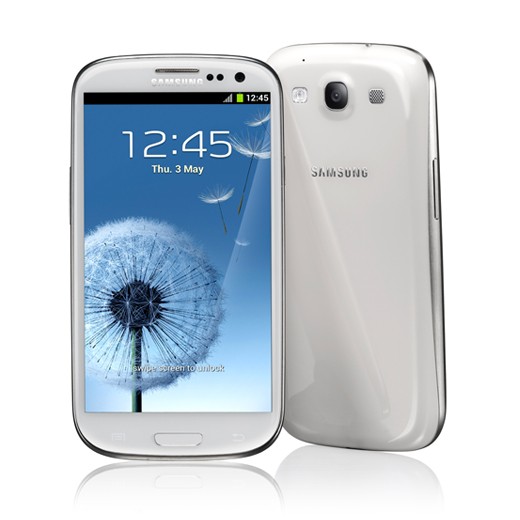 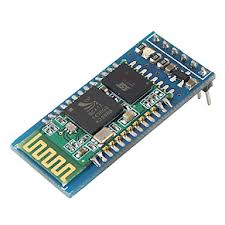 COMMUNICATION
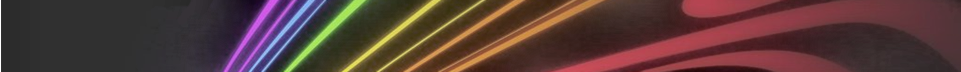 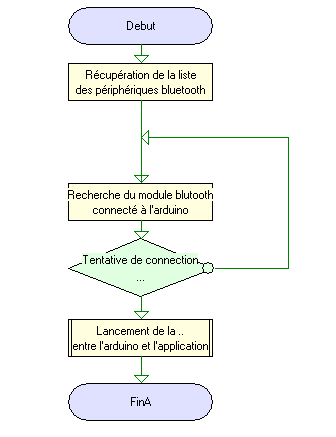 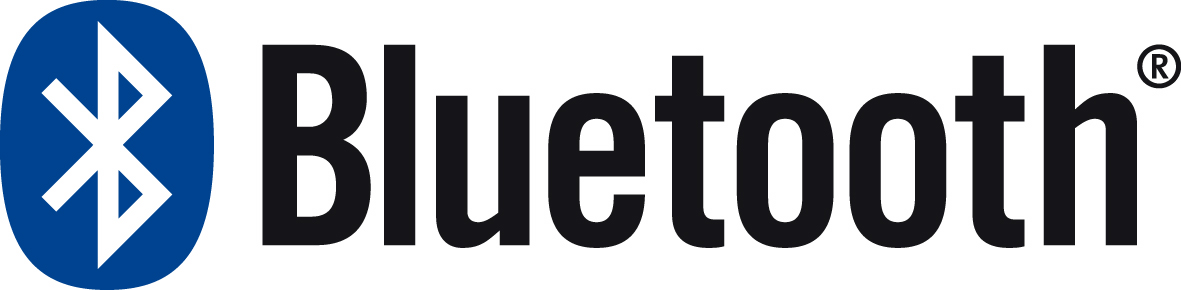 COMMUNICATION
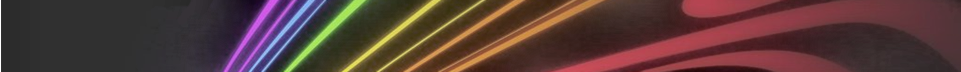 Schéma de principe Bilan
Adrien
Paul
Zakariya
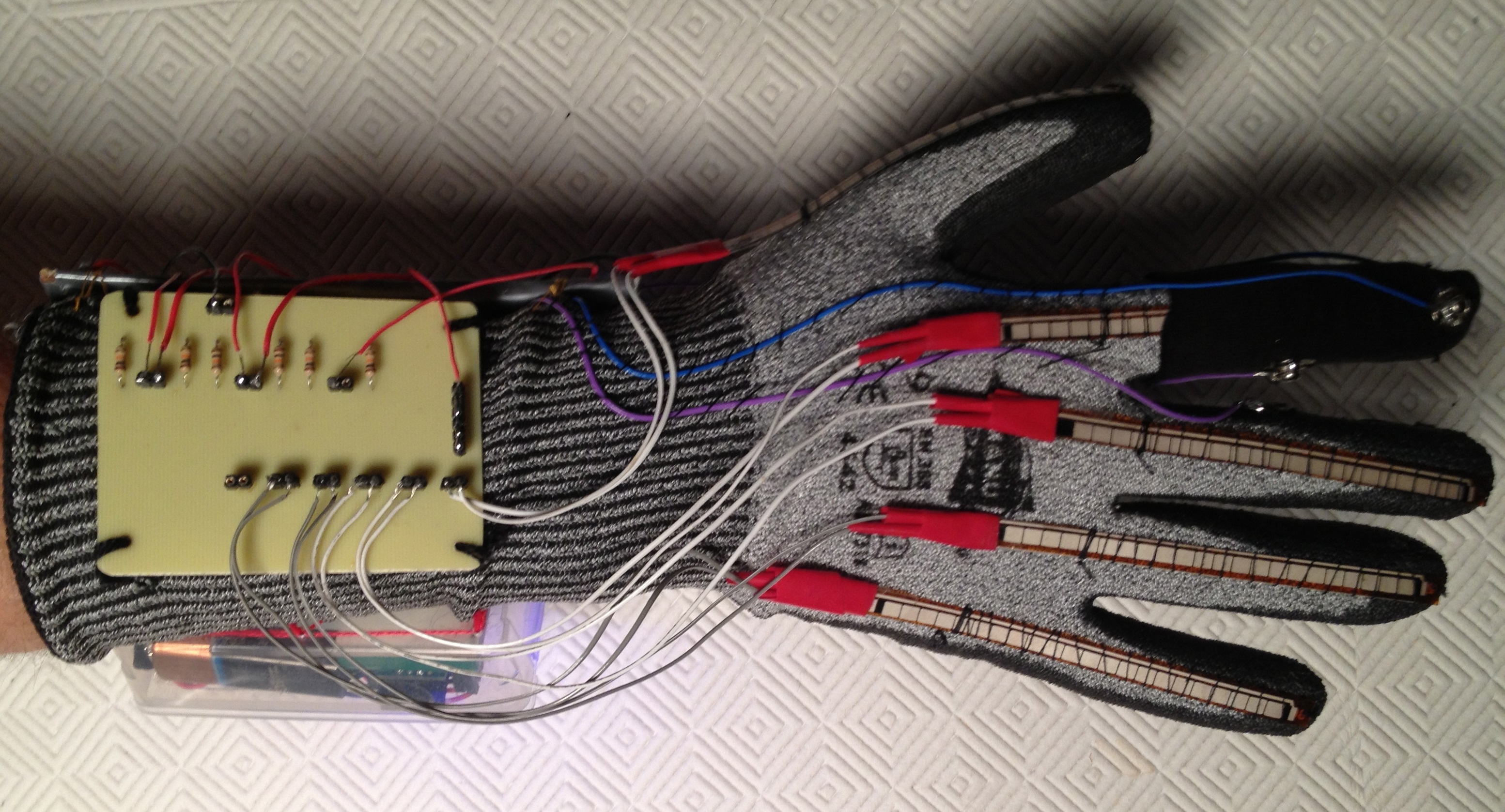 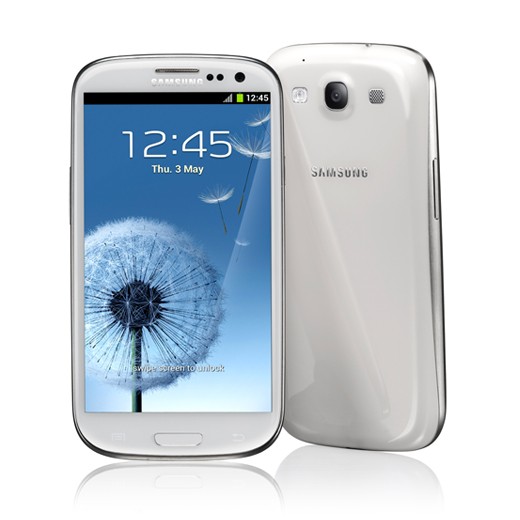 CONCLUSION
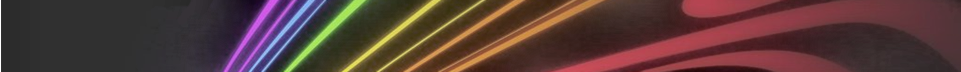 Le projet en chiffres
Plus de 100h de travail
600 000 acheteurs potentiels juste en France
Masse : 204g
Prix : 145€
Autonomie : 15h
Durée de vie : 5/10 ans
CONCLUSION
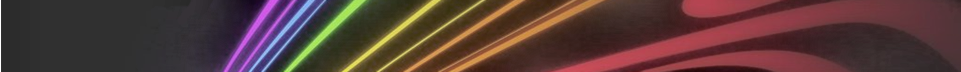 Evolutions potentielles ?
Revue de fond des capteurs  Partenariat avec une entreprise ?


Le Gant Intelligent   Coopération avec le LAAS-CNRS
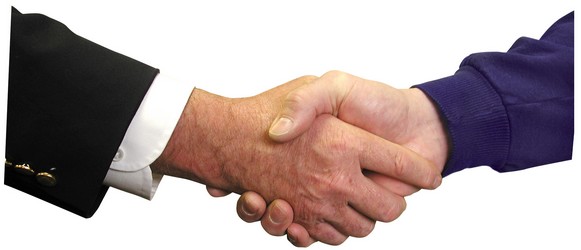 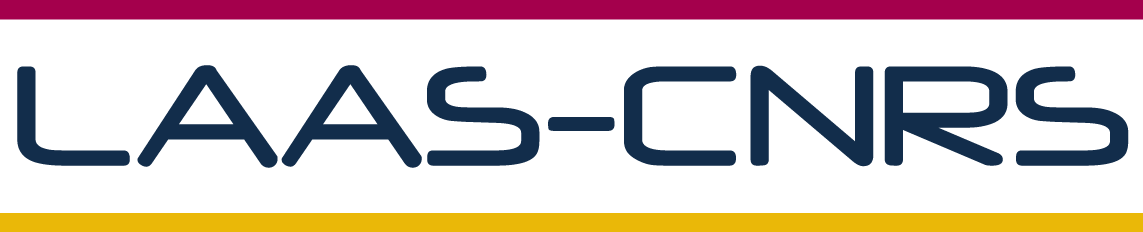 CONCLUSION
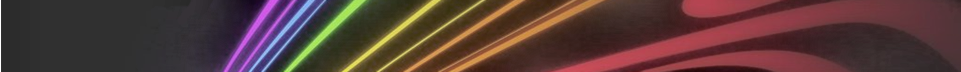 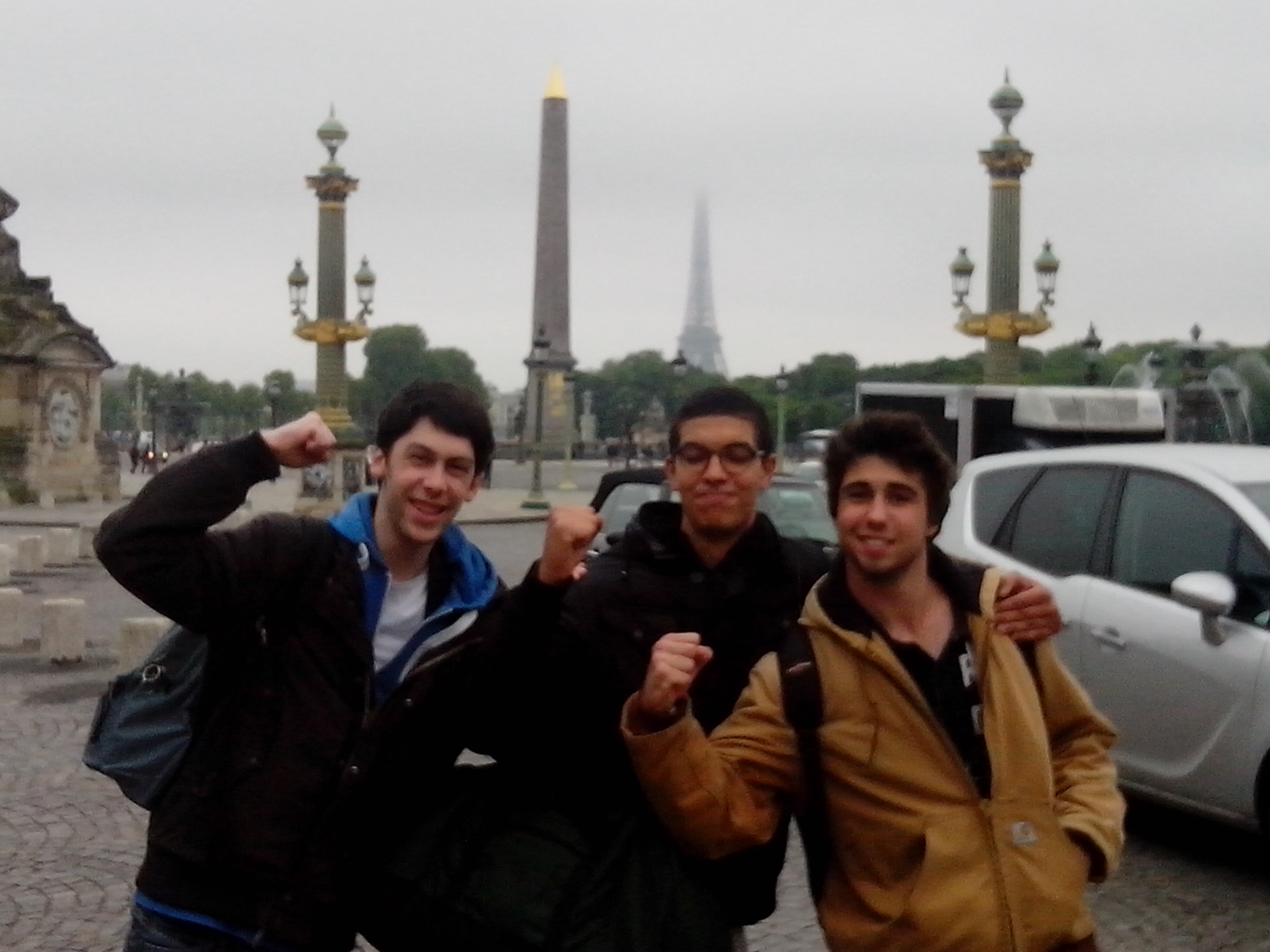 La team:
CONCLUSION
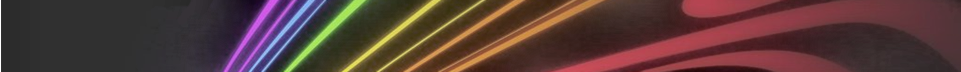 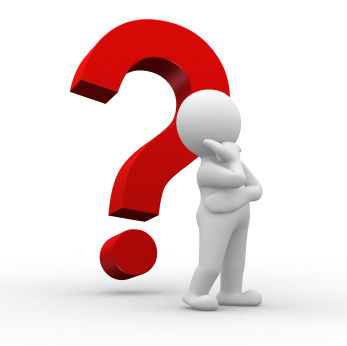 Des questions
N’hésitez pas à nous rendre visite au stand Handiglove ou rendez-vous sur http://handiglove.wix.com/handiglove
CONCLUSION
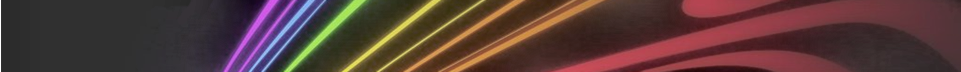